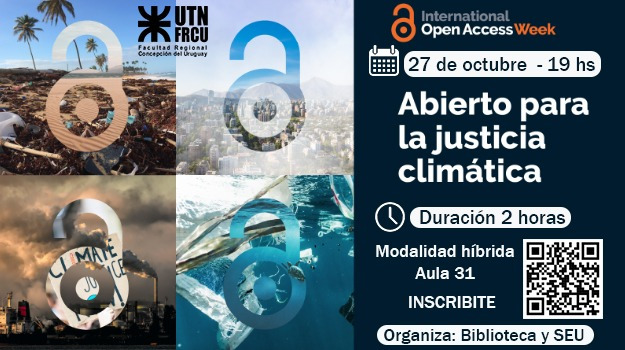 Lic. María Fernanda Caffa
Lic. María Belén Gómez
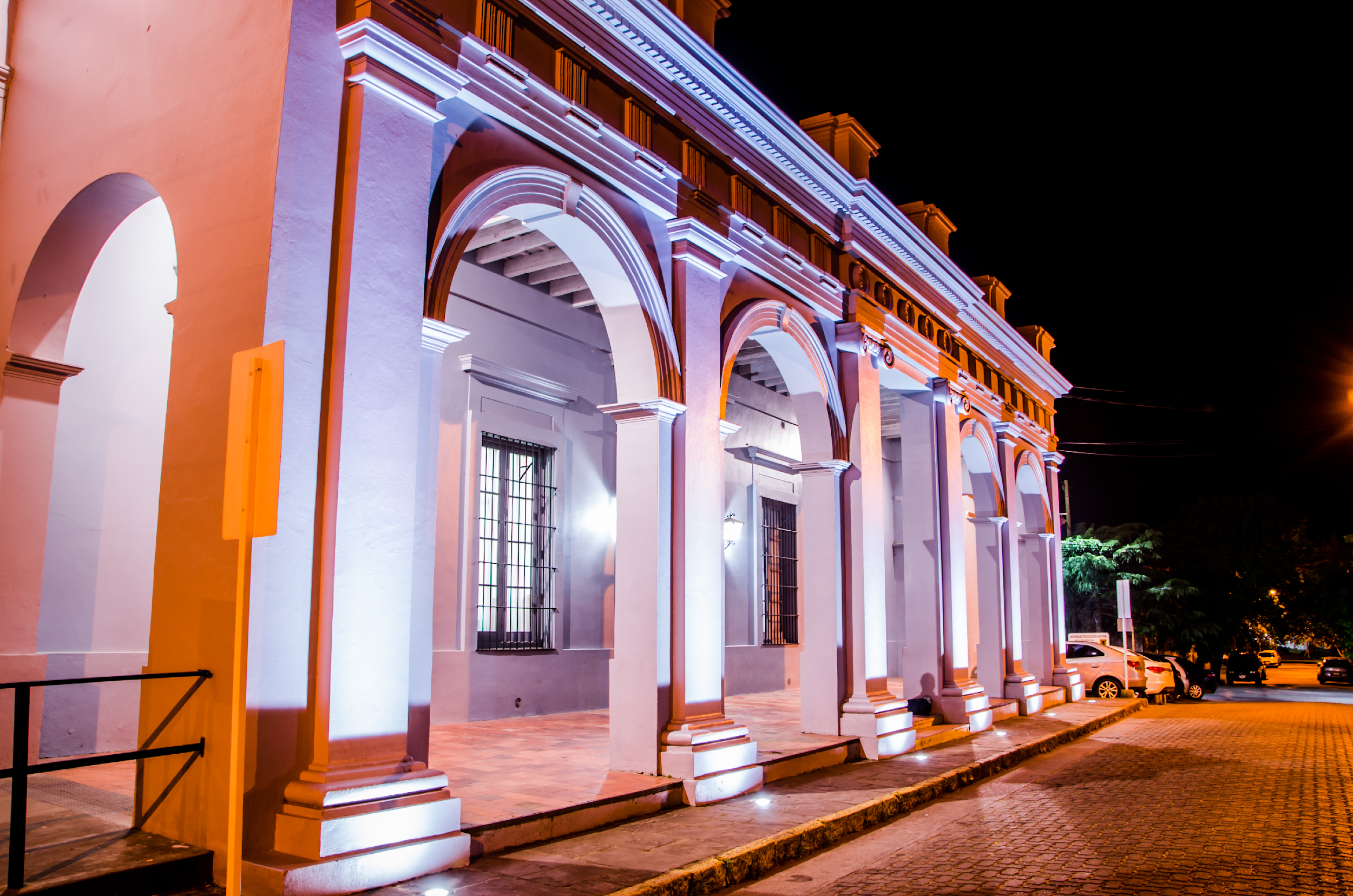 FACULTAD REGIONAL CONCEPCIÓN DEL URUGUAY      - Universidad Tecnológica Nacional -
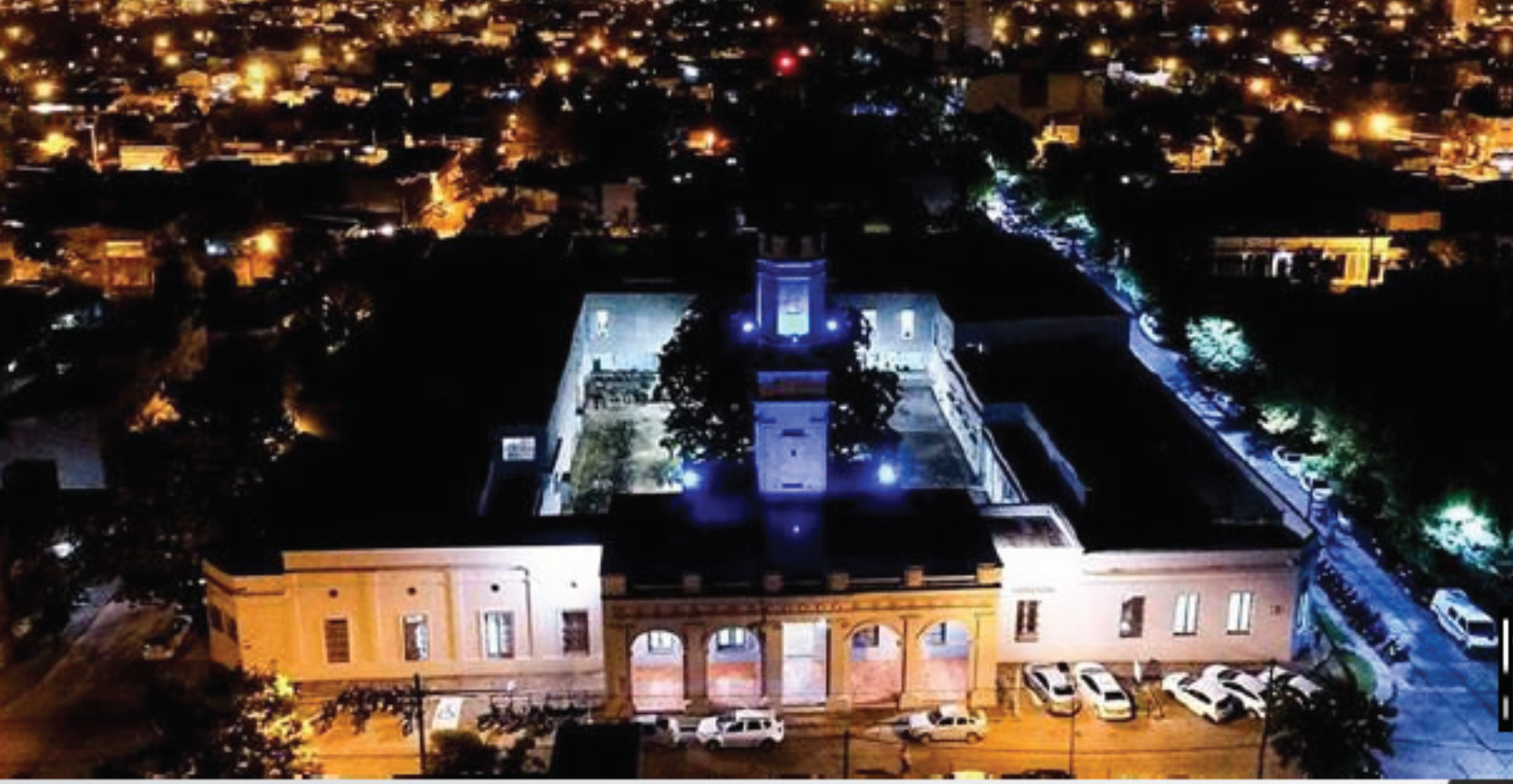 LA SUSTENTABILIDAD COMO MODELO DE GESTIÓN
CRONOLOGÍA
2014 
Cátedra GRSO (Depto. LOI)
2019
Universidades Socialmente Comprometidas
2020
Cátedra Abierta
2015
Cursado de transversal
2018
1º Reporte de Sustentabilidad
2021
2º Reporte de Sustentabilidad
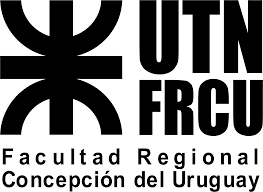 2016
Adhesión Pacto Global de Naciones Unidas
2016 - 2017
Presentación en convocatorias
En nuestra Regional
Trabajamos por cada uno de los Principios
Contribuimos a los ODS
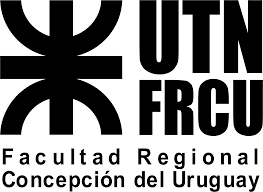 Nuestros Reportes de Sustentabilidad
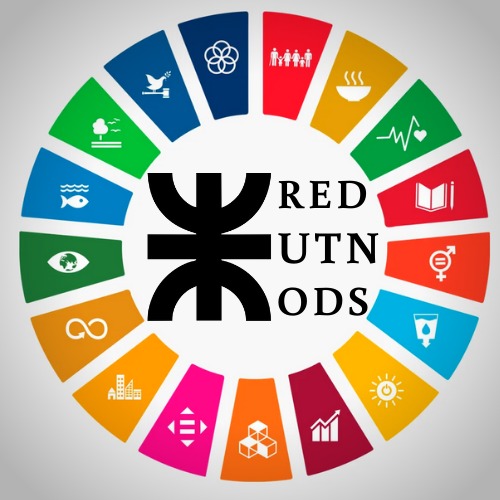 Declarar a la RED UTN ODS 2030 como ámbito de consulta para la Comisión de Seguimiento del “Programa para el Desarrollo Sostenible 2030” aprobado por Ordenanza 1800.
¿Pero que son los ODS?
¿Y la agenda 2030?
“Los Objetivos de Desarrollo Sostenible (ODS): Erradicar la pobreza en todas sus formas en todo el mundo. Poner fin al hambre, conseguir la seguridad alimentaria y una mejor nutrición, y promover la agricultura sostenible. Garantizar una vida saludable y promover el bienestar para todos y todas en todas las edades”.
No dejar a nadie atrás.
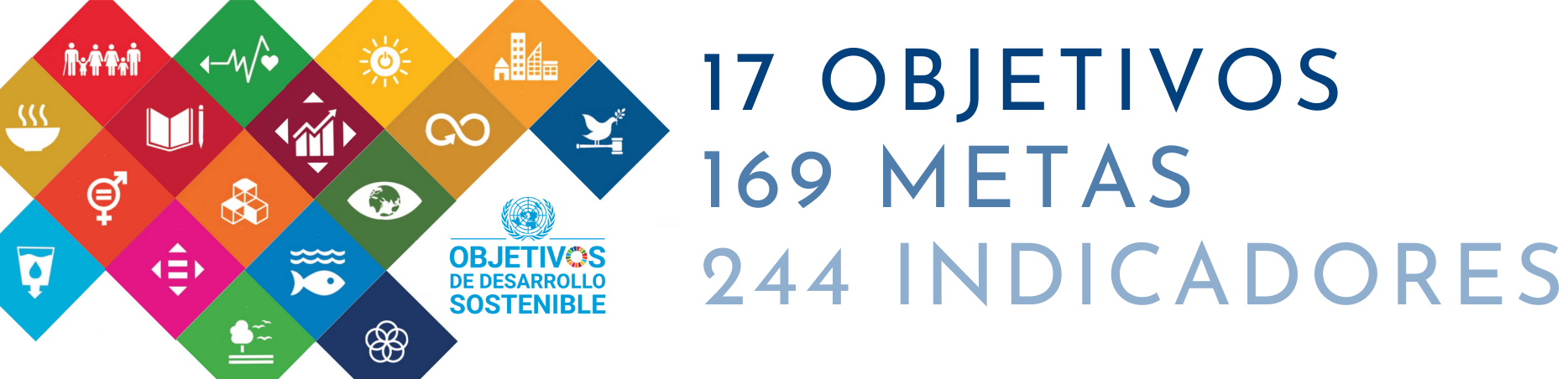 ¿Que NO son los ODS?
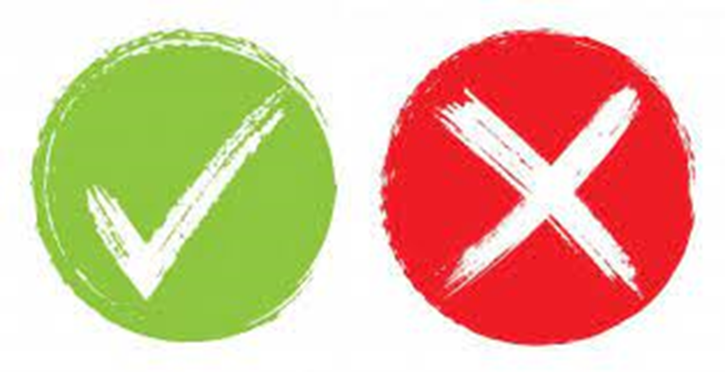 ¿Los ODS son acciones que luchan exclusivamente para ponerle freno al cambio climático?
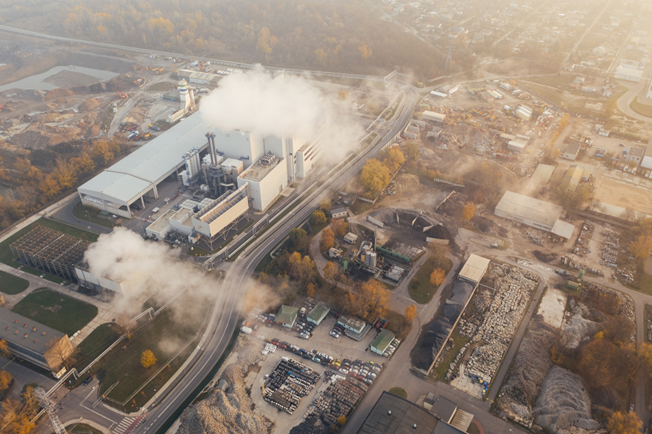 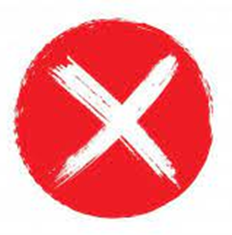 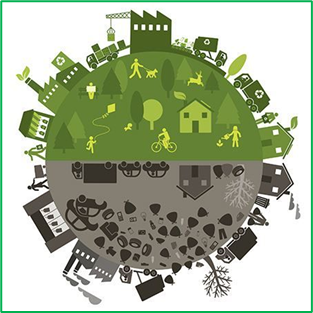 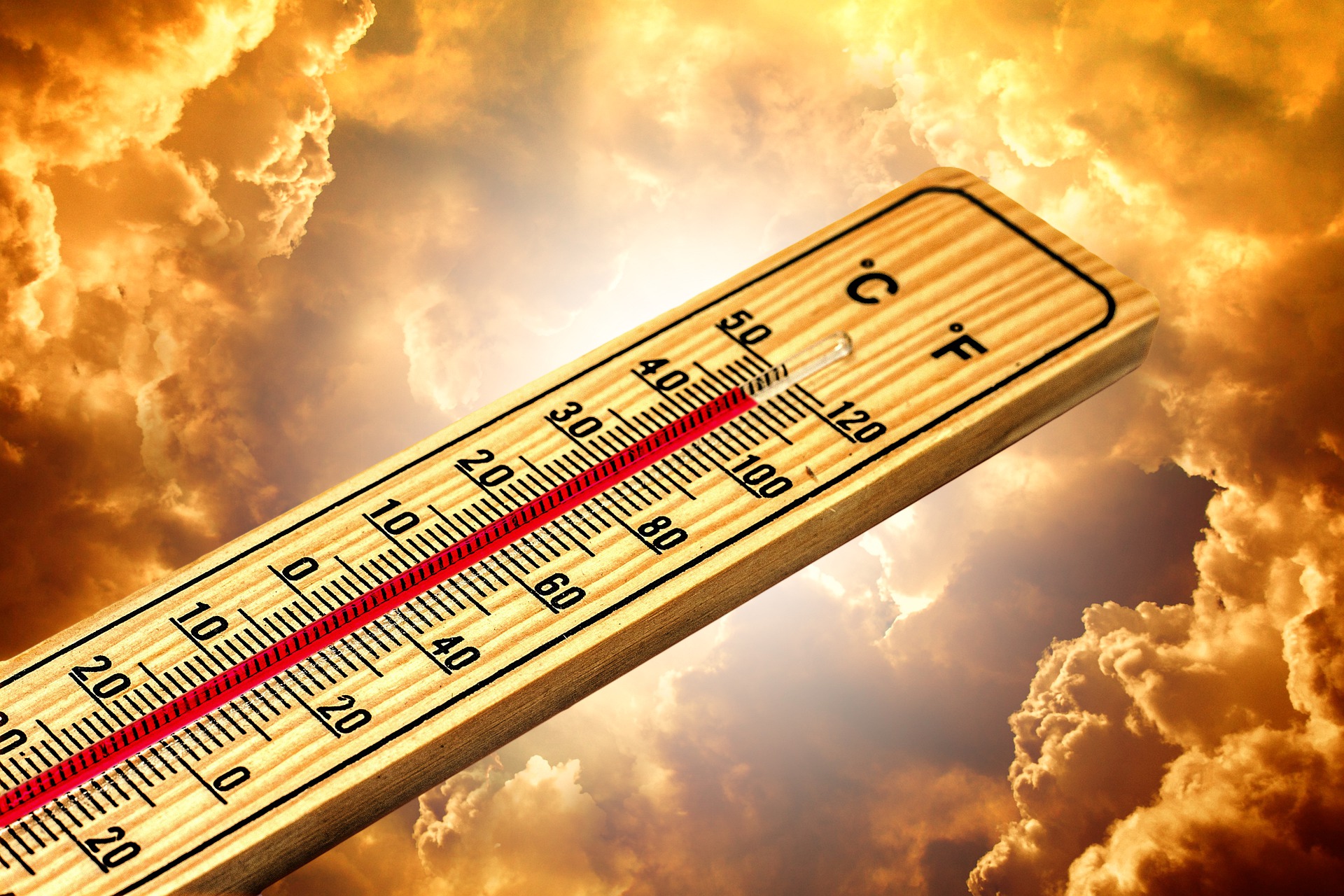 “Los ODS se adoptaron por todos los Estados Miembros en 2015 como un llamado universal para poner fin a la pobreza, proteger el planeta y garantizar que todas las personas gocen de paz y prosperidad para 2030”.
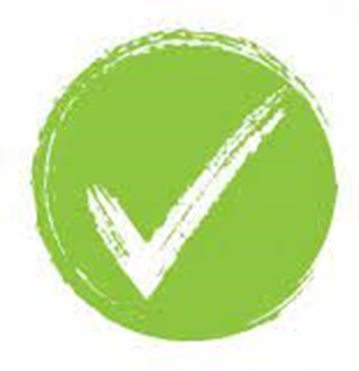 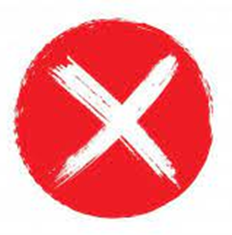 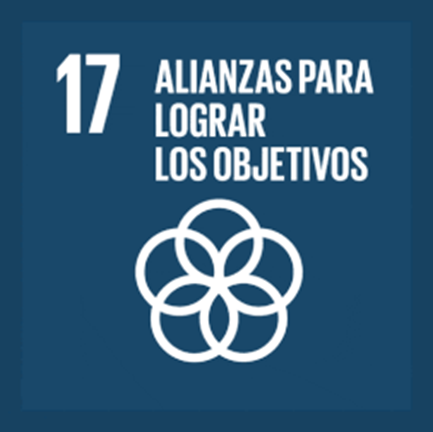 ¿Los ODS son cosas
 que recaen 99% en la política?
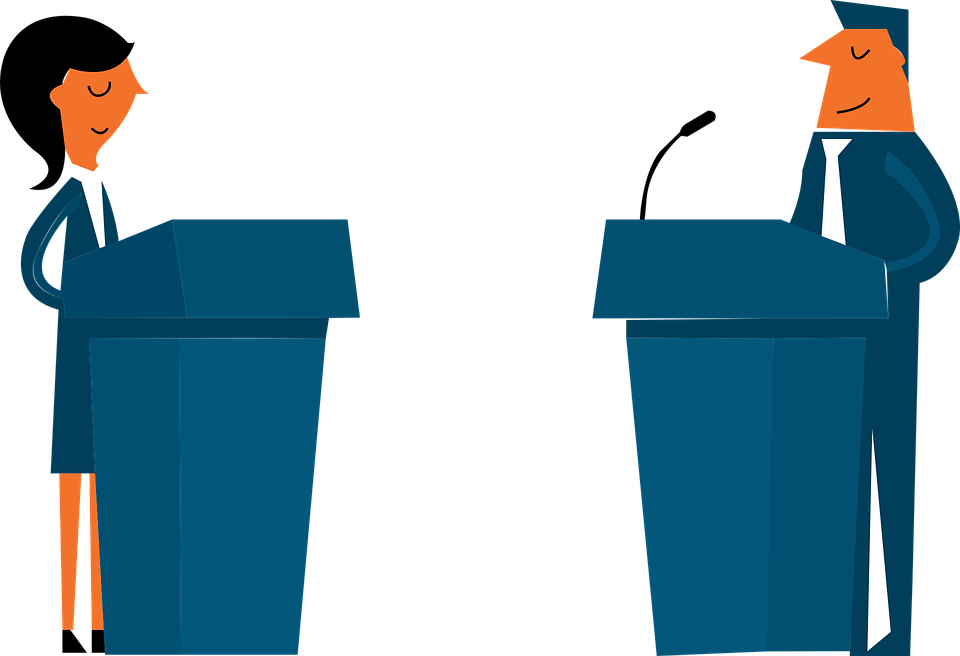 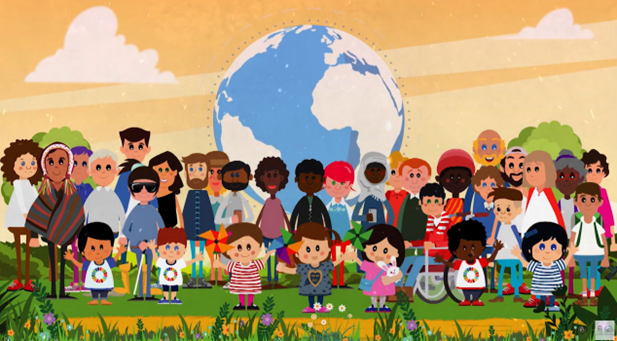 Reforzar una Alianza Mundial para el Desarrollo Sostenible poniendo en marcha la nueva Agenda
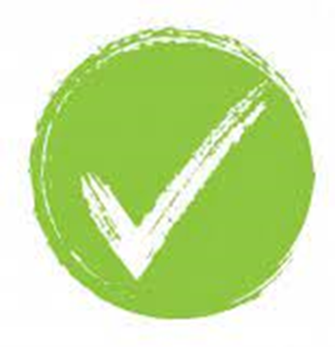 Debemos unirnos todos: los gobiernos, la sociedad civil, los científicos, el mundo académico y el sector privado.
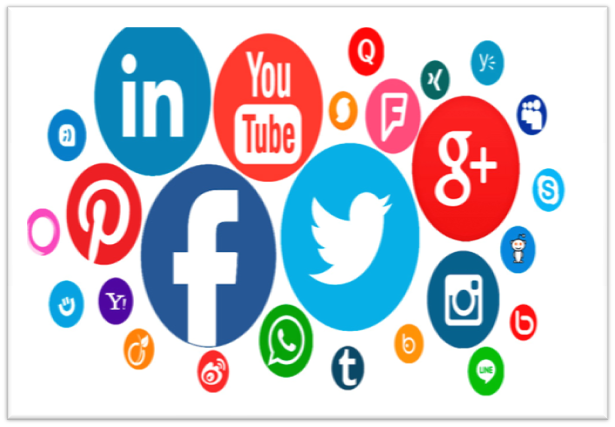 ¿Los ODS se miden por el número de charlas, jornadas y congresos a los que asistes o realizas? ¿Y ponerse un pin de los ODS en la solapa de la camisa?
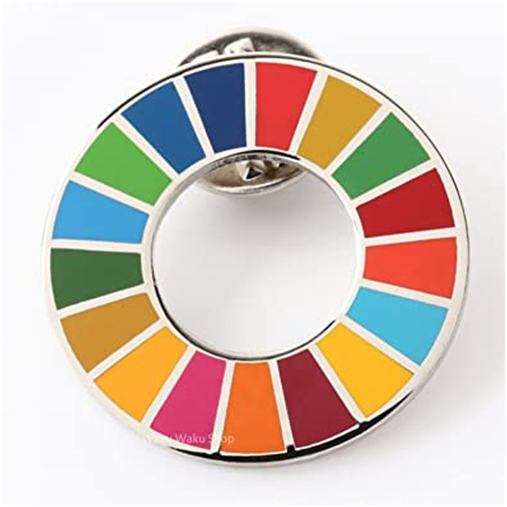 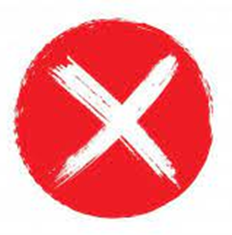 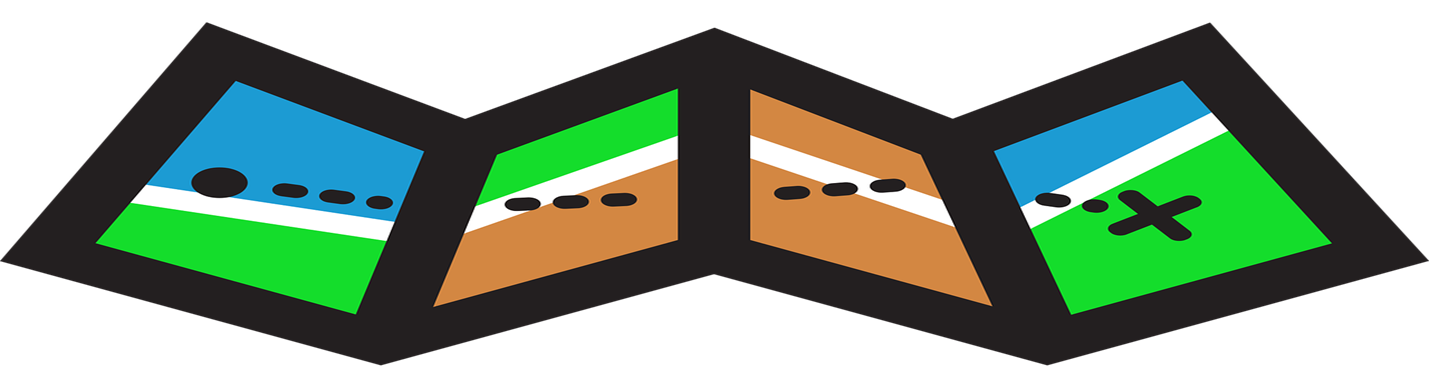 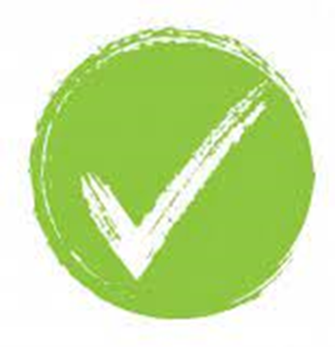 17 RETOS y la 
Ruta de Agenda 2030 
como una gran oportunidad
La nueva agenda en una promesa de los lideres hacia las personas de todo el mundo.
Es una visión universal, integrada y transformada para un mundo mejor.
Es una agenda para la gente, para acabar con la pobreza en todas sus formas.
Una agenda para el planeta, nuestro hogar común.
Una agenda para la prosperidad compartida, la paz y la asociación. Transmite una urgencia en la acción climática.
Tiene sus raíces en la igualdad de genero y en el respeto a los derechos de todos.
Por encima de todo , se compromete a no dejar a nadie atrás.
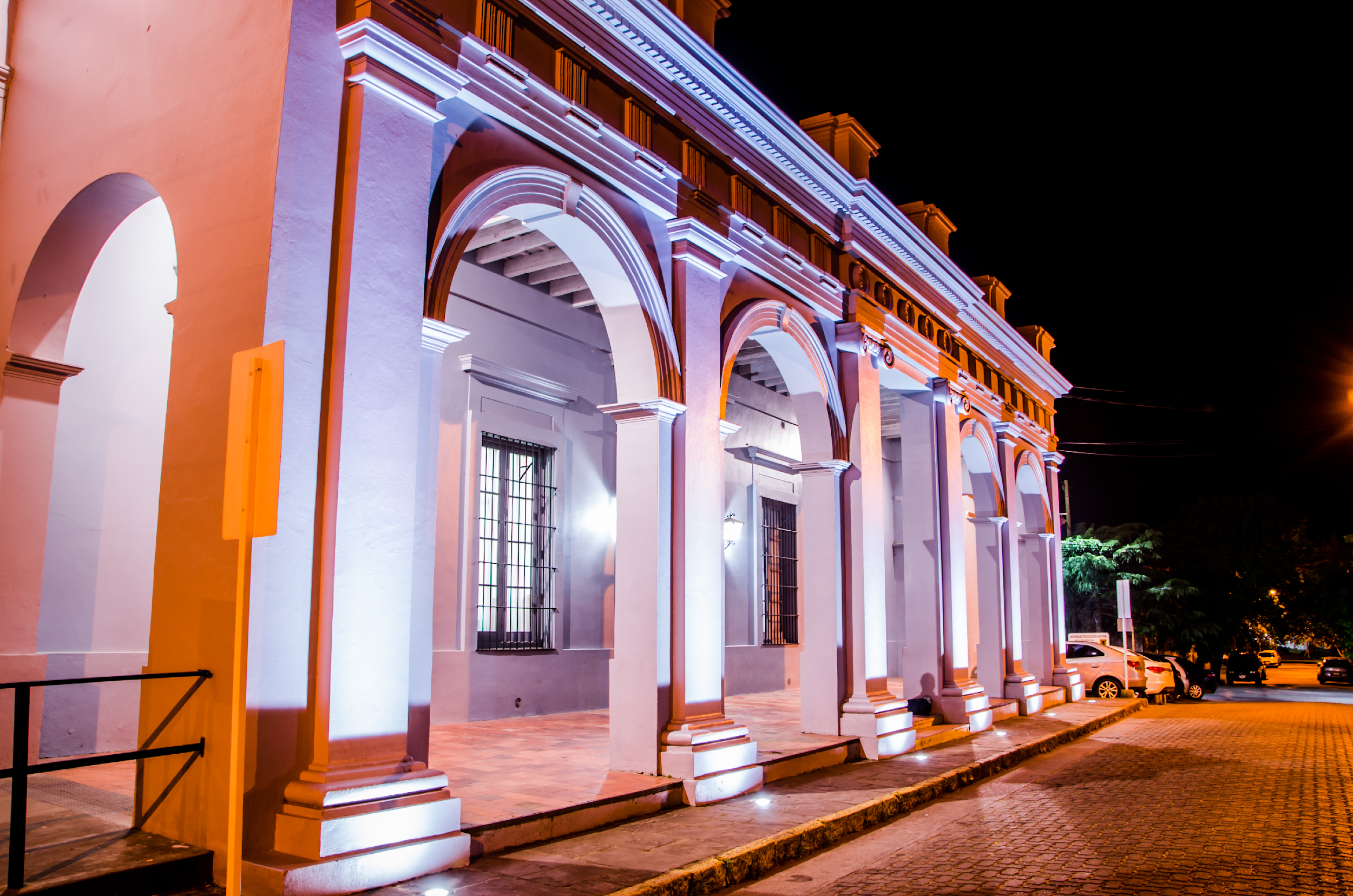 FACULTAD REGIONAL CONCEPCIÓN DEL URUGUAY      - Universidad Tecnológica Nacional -
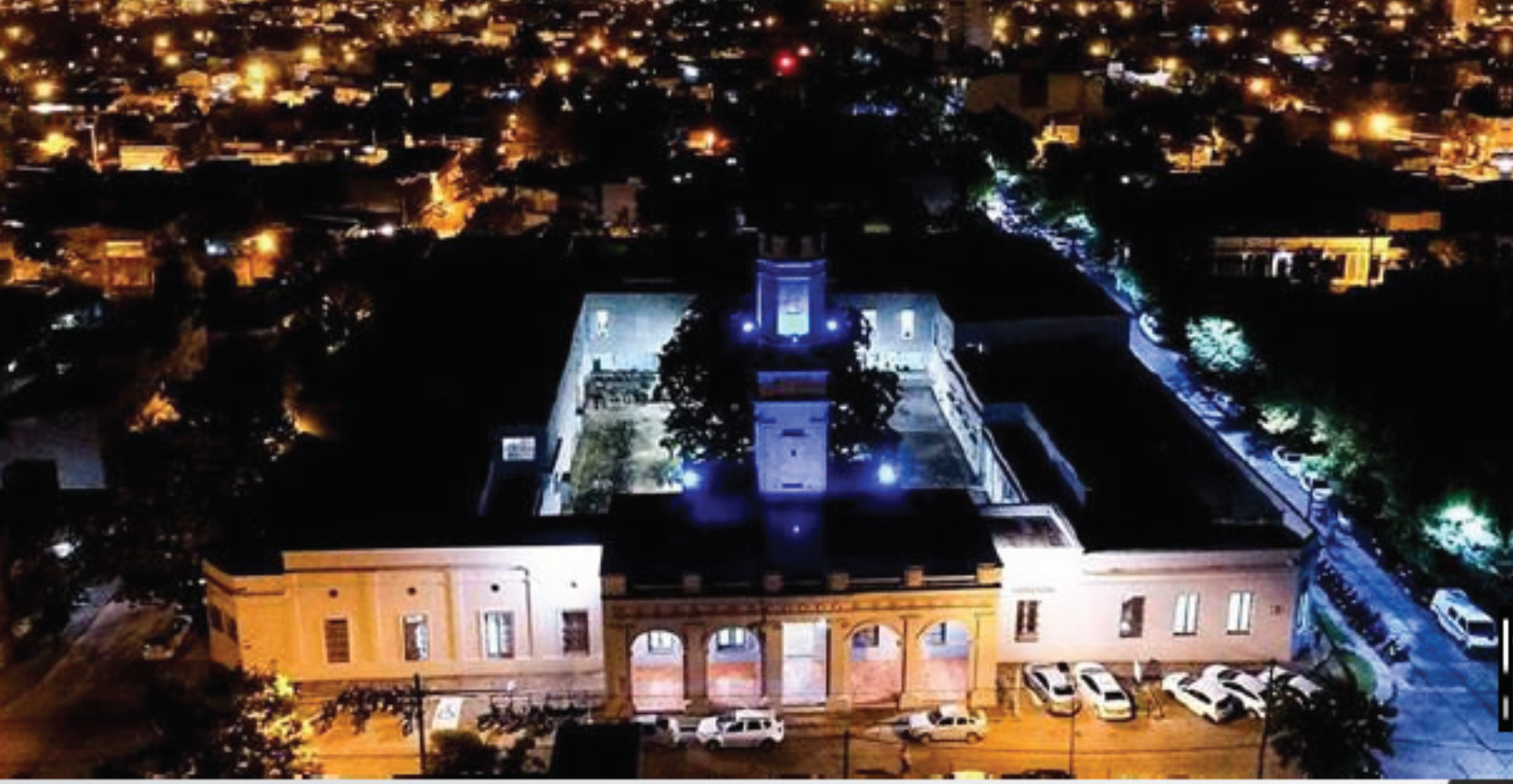 LA SUSTENTABILIDAD COMO MODELO DE GESTIÓN
Pacto Global Naciones Unidas
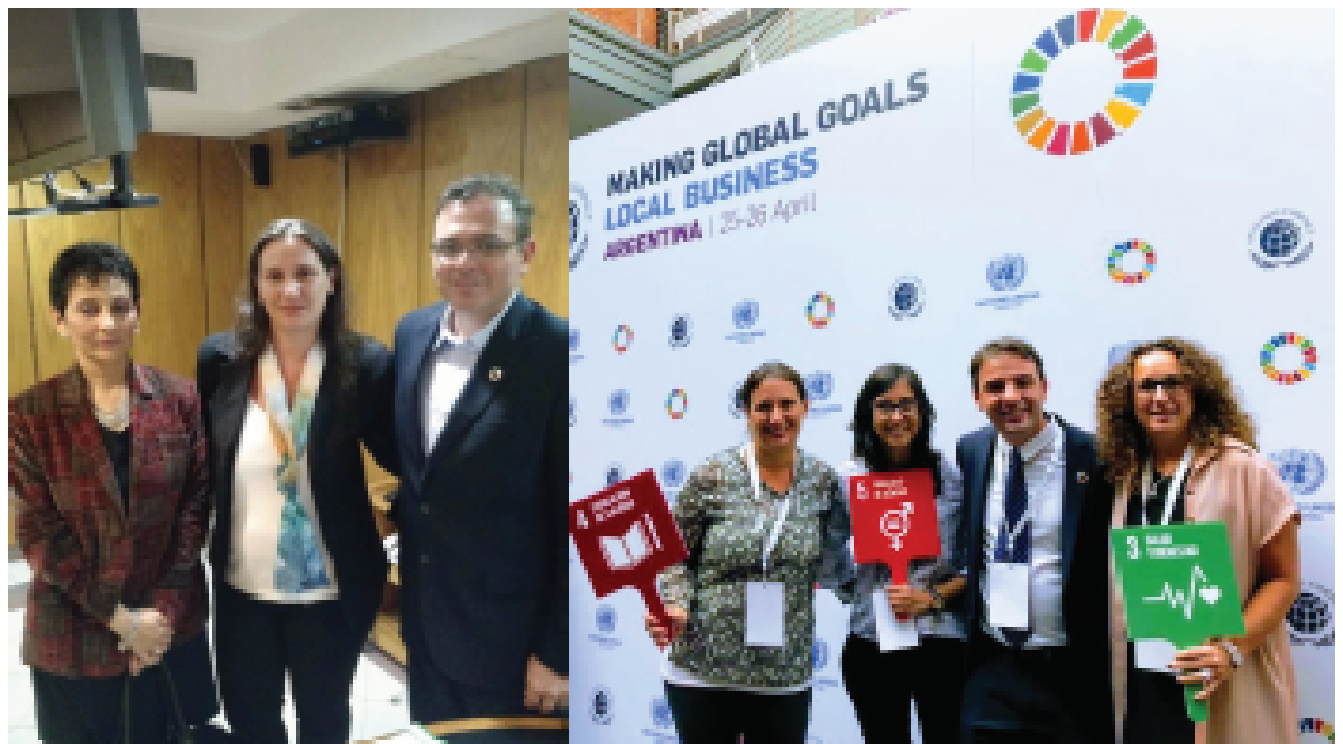 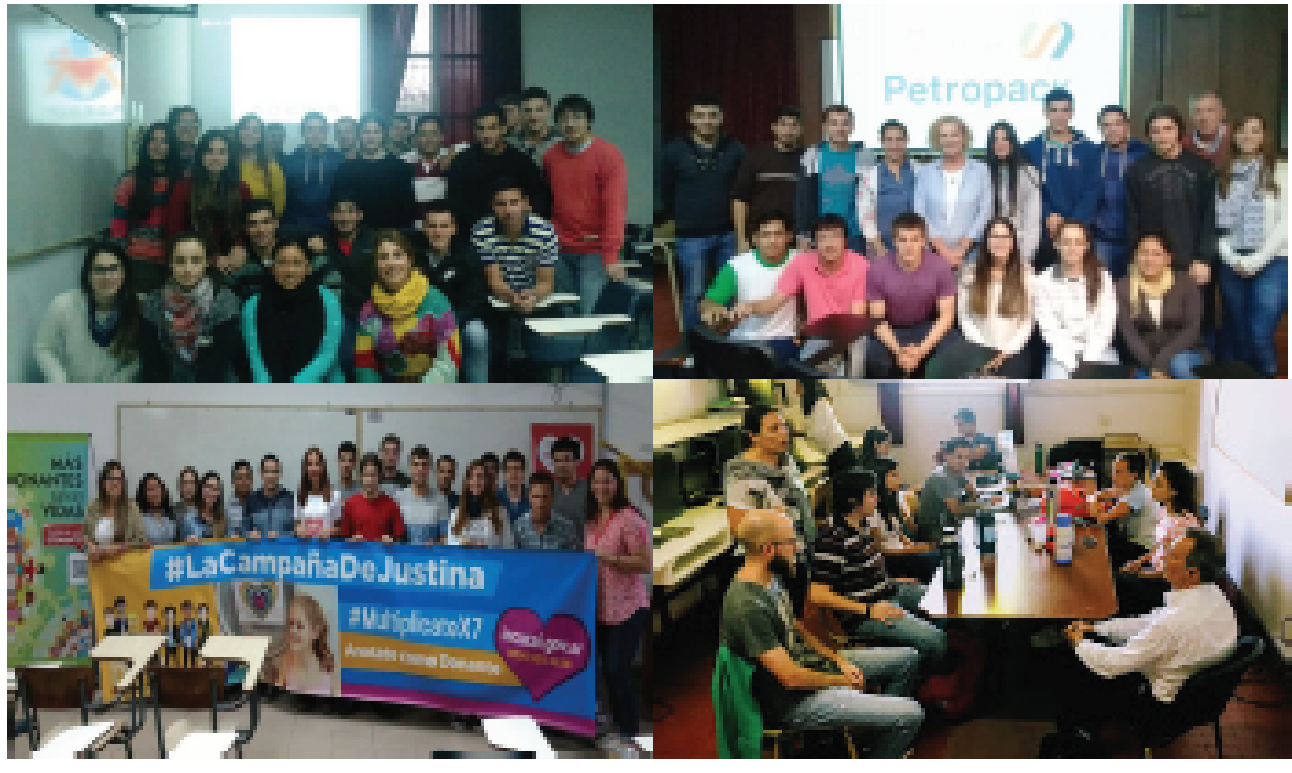 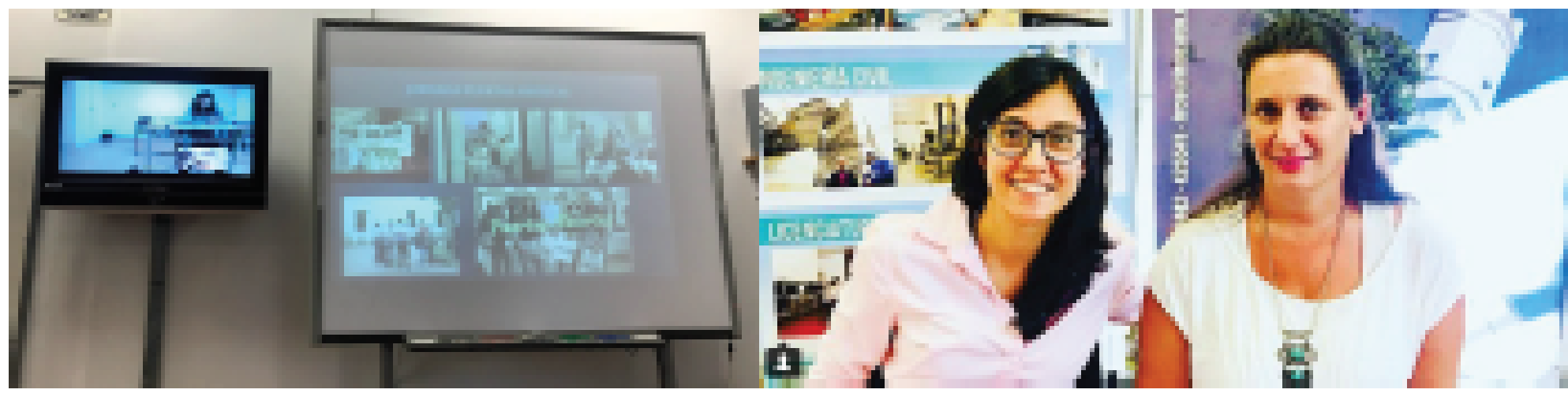 Cátedra Gestión de la Responsabilidad Social en las Organizaciones
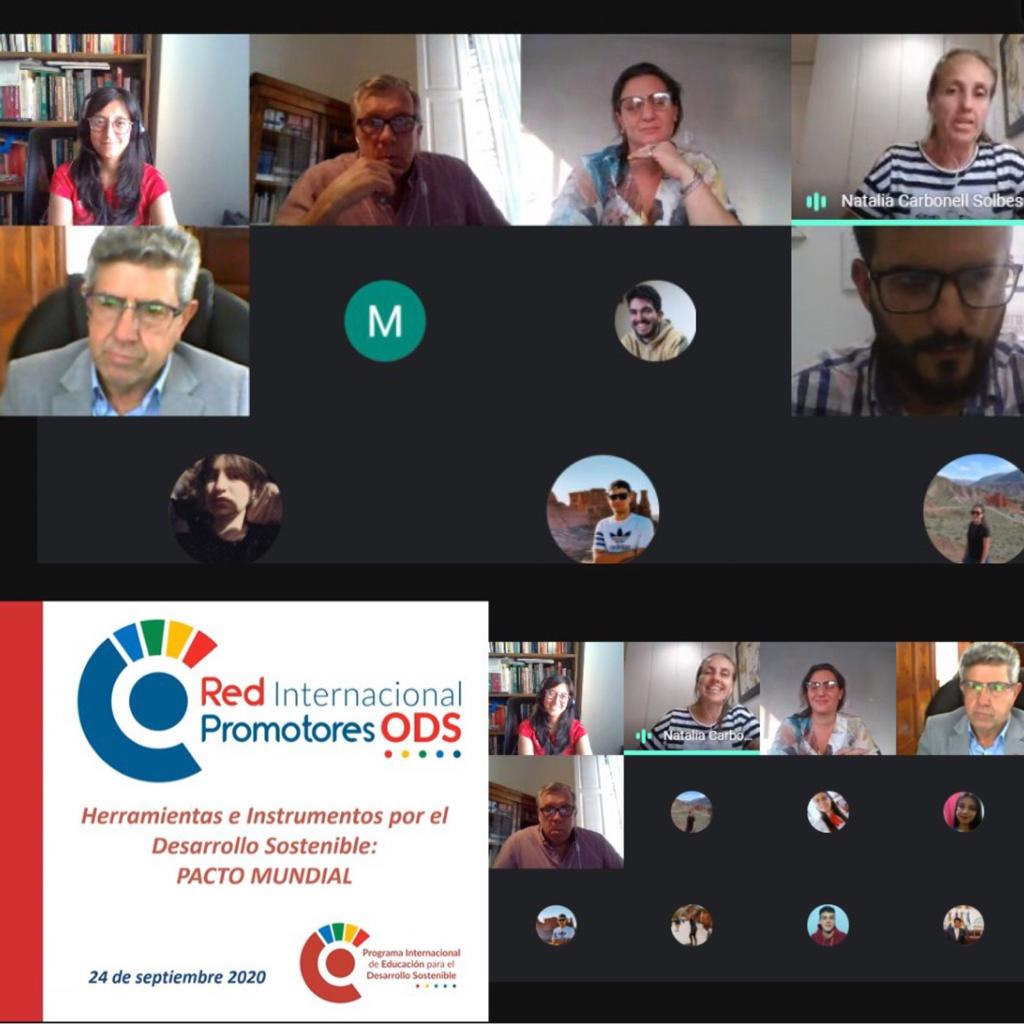 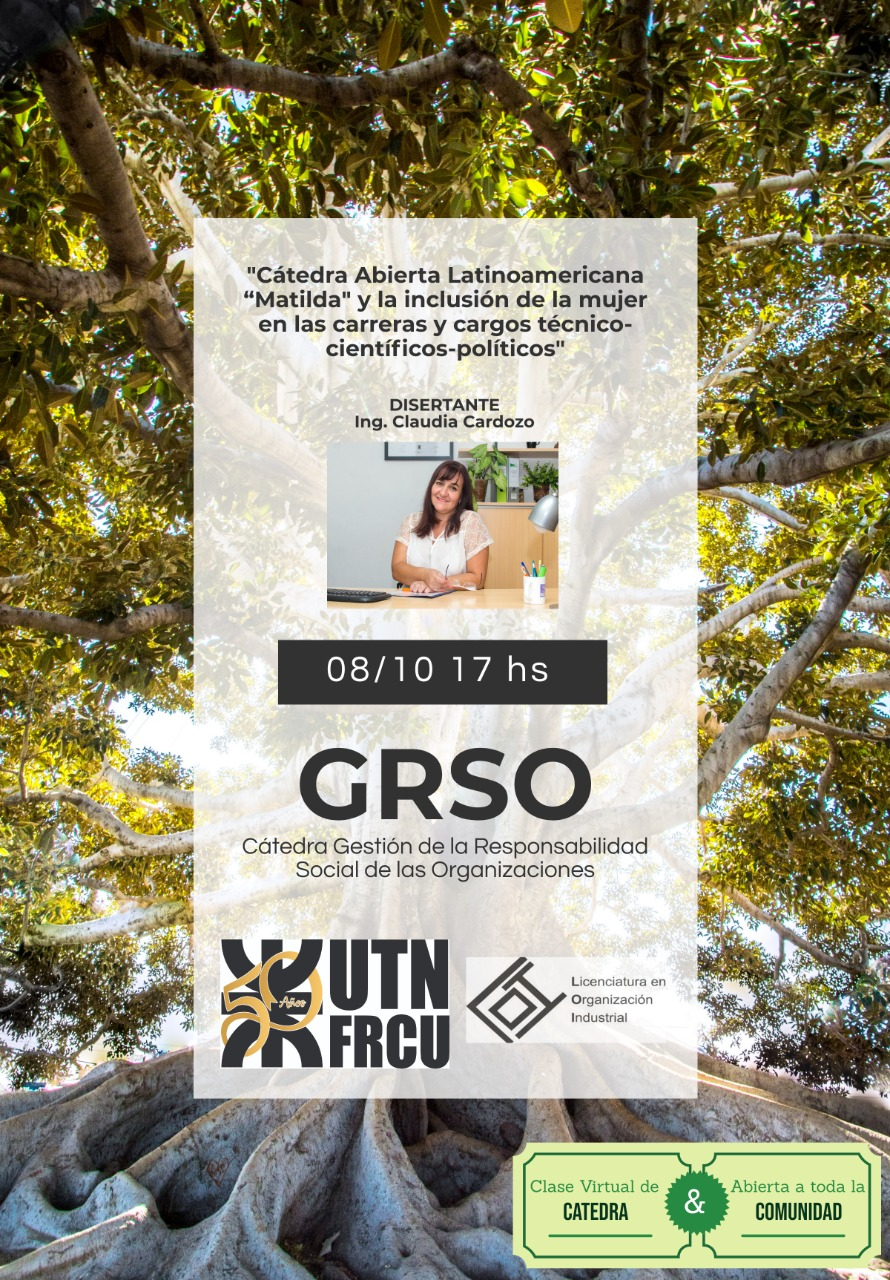 Cátedra Abierta
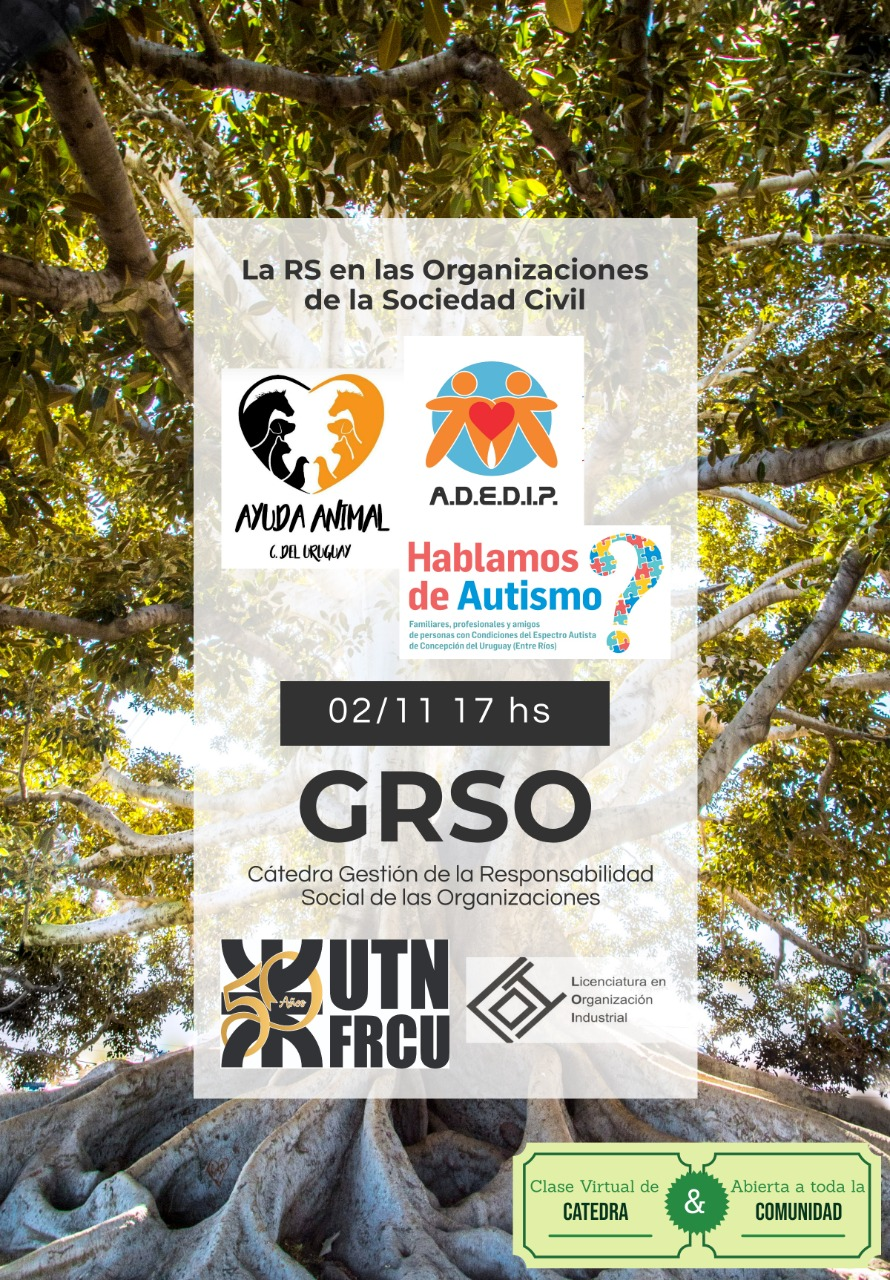 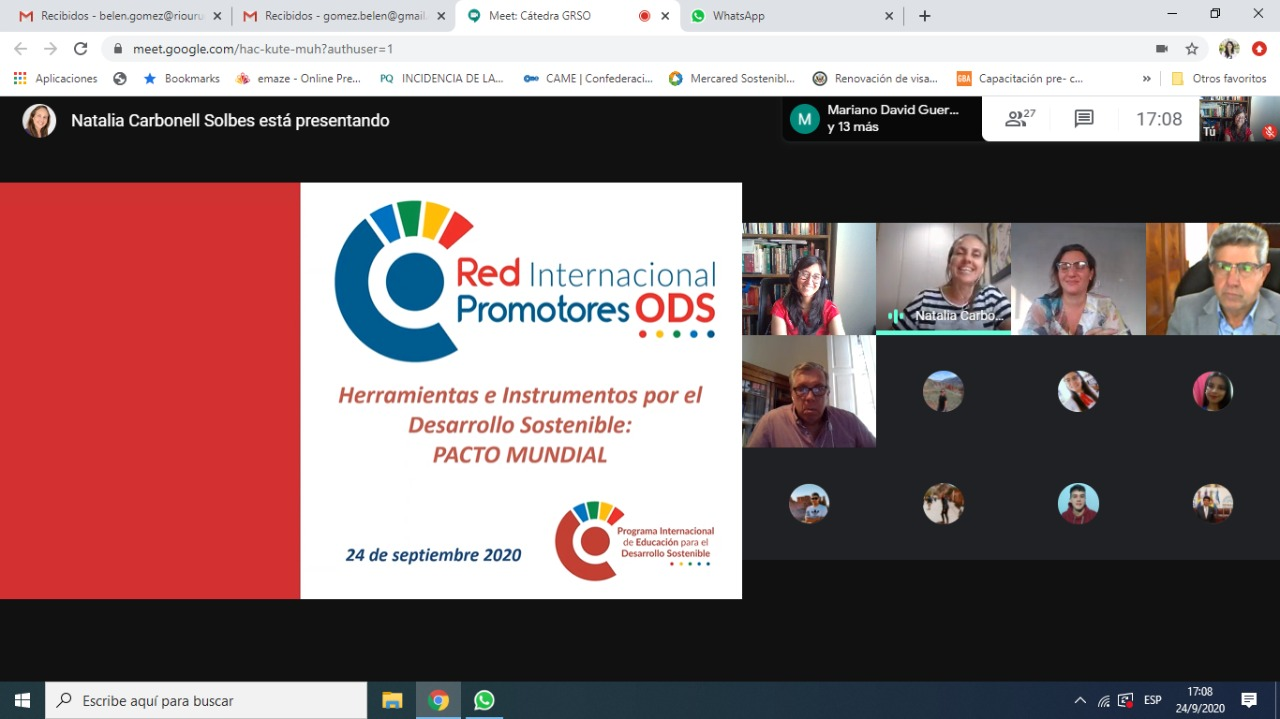 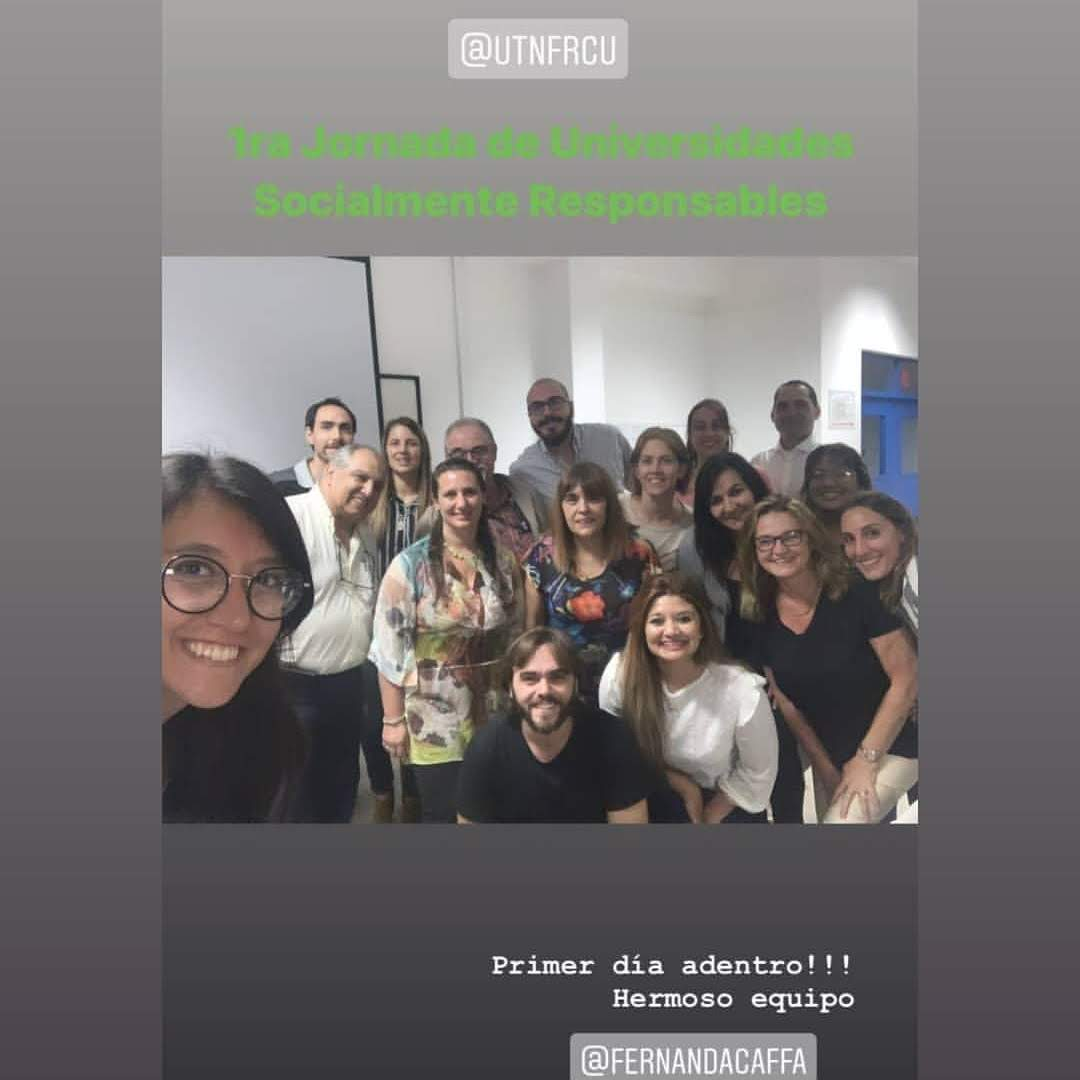 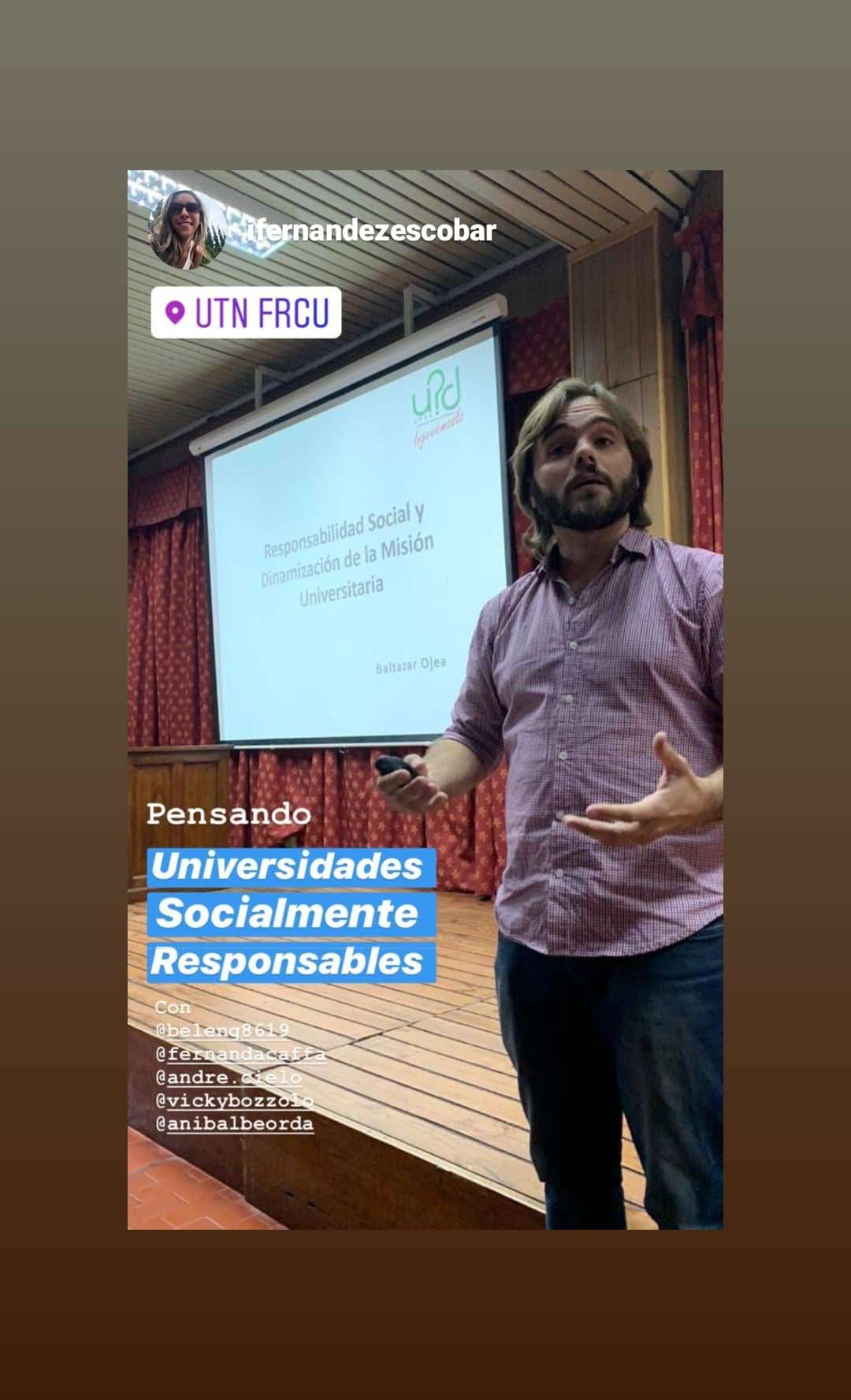 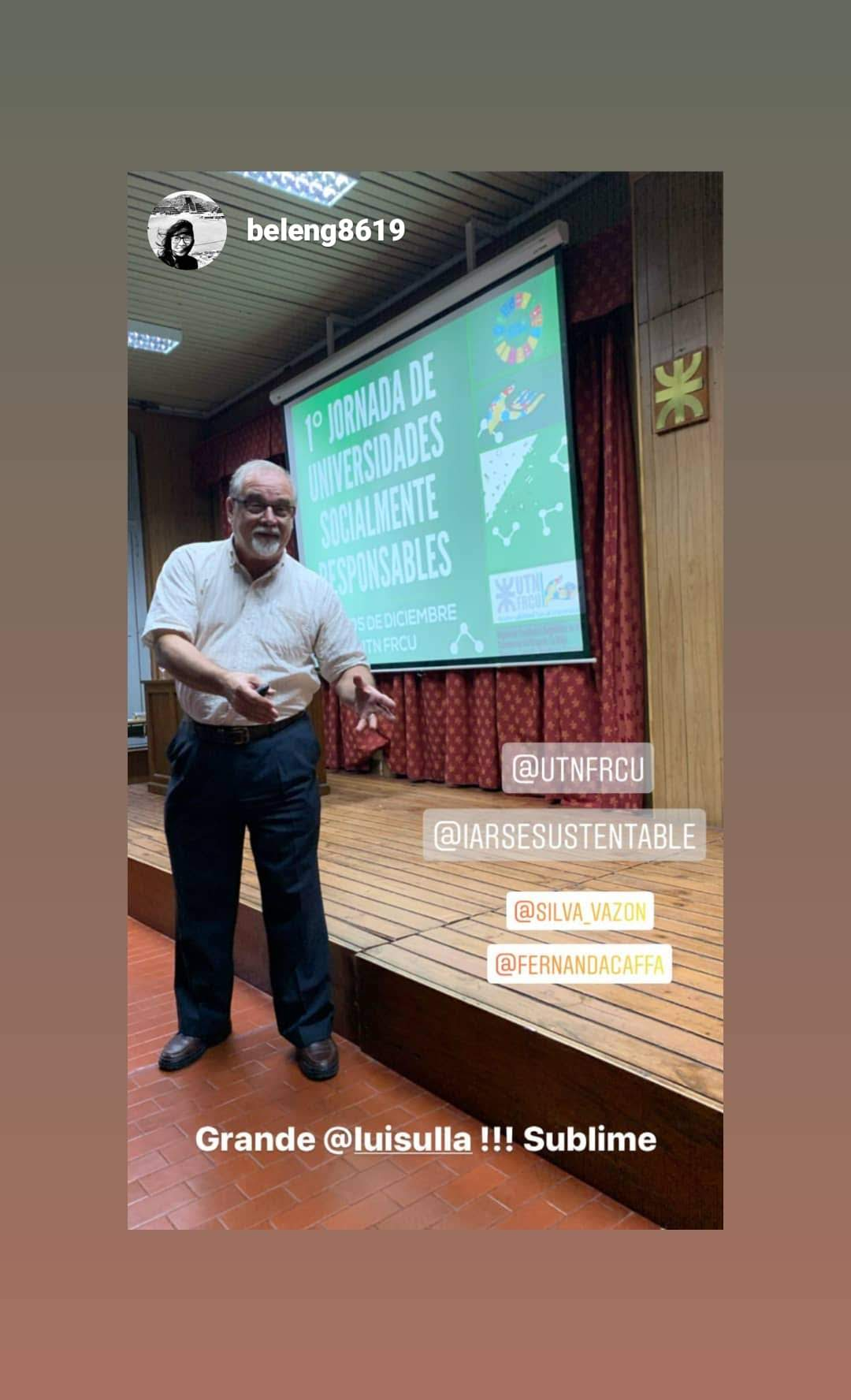 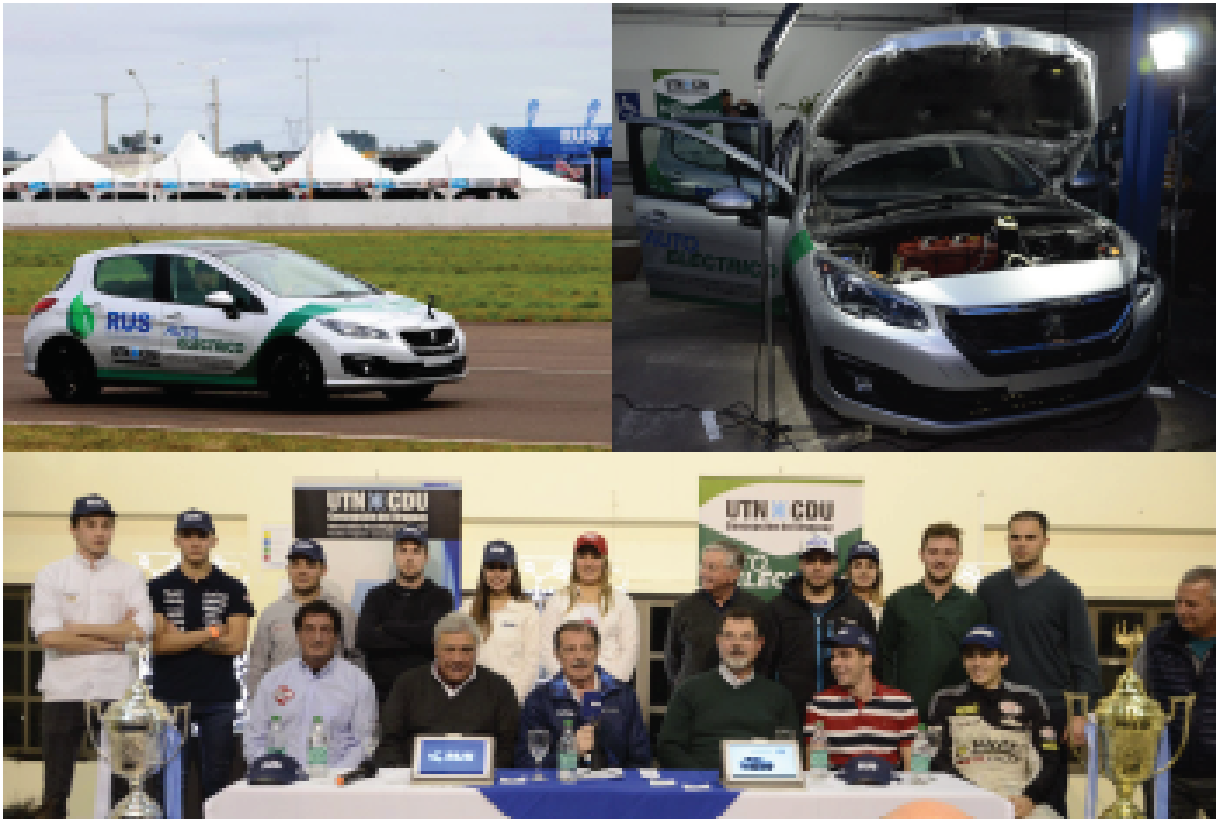 Auto Eléctrico
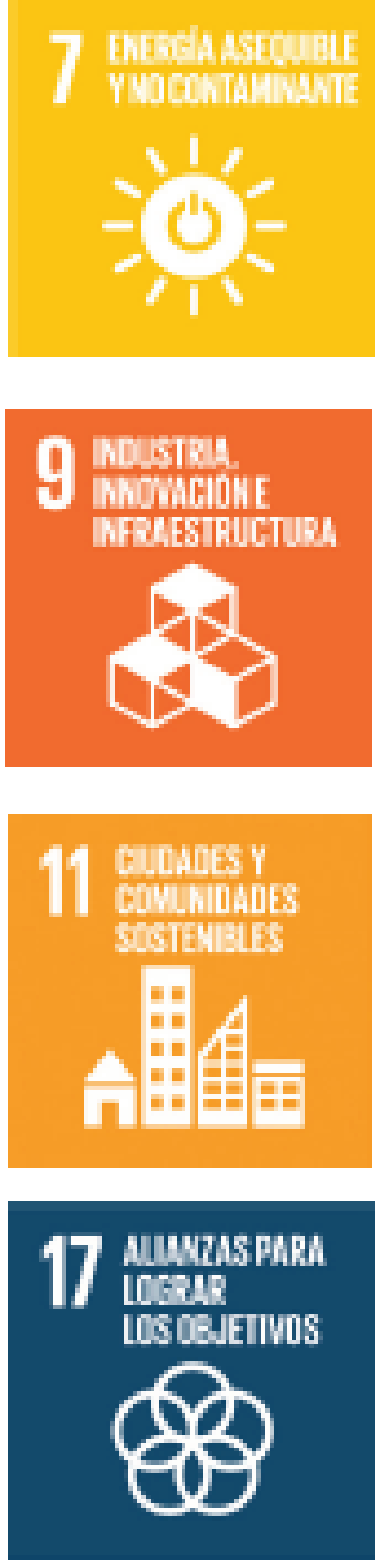 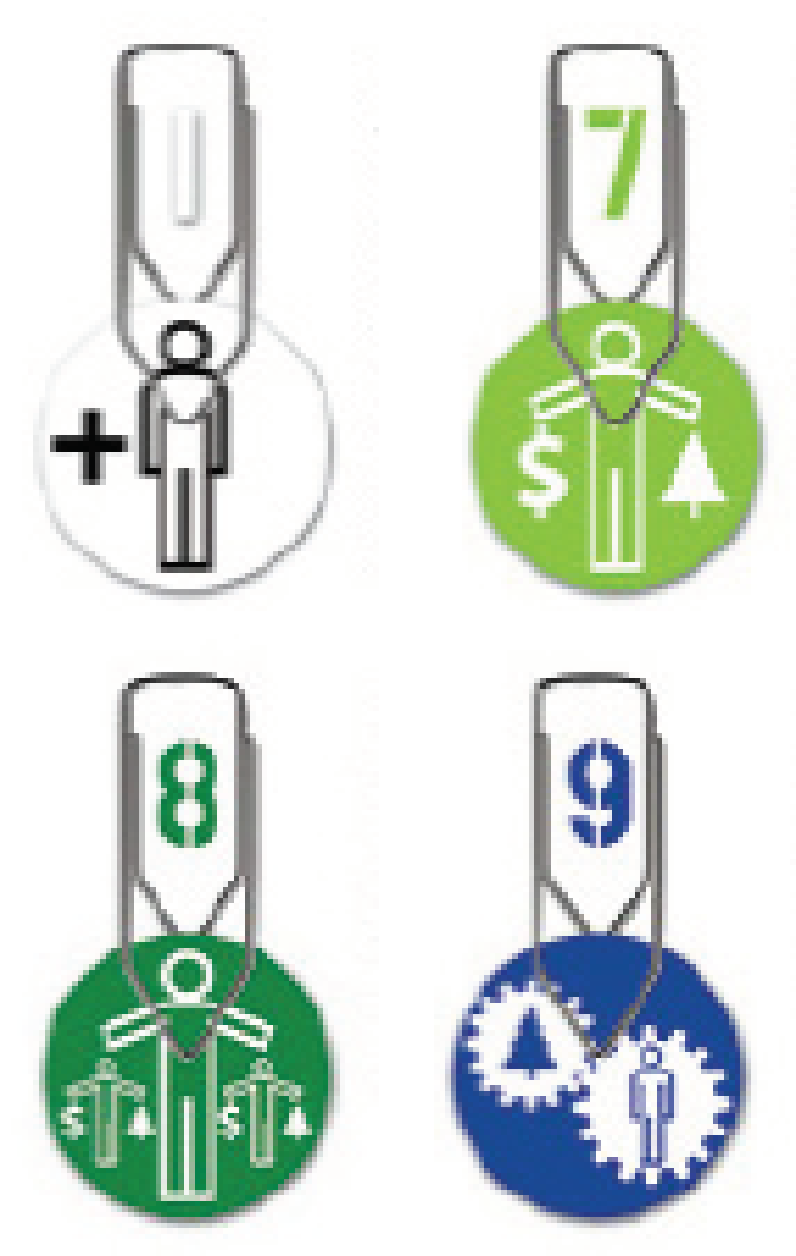 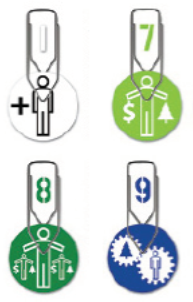 Paneles FotovoltaicosEsc nº 23 “Tomás de Rocamora”Colonia Los Ceibos
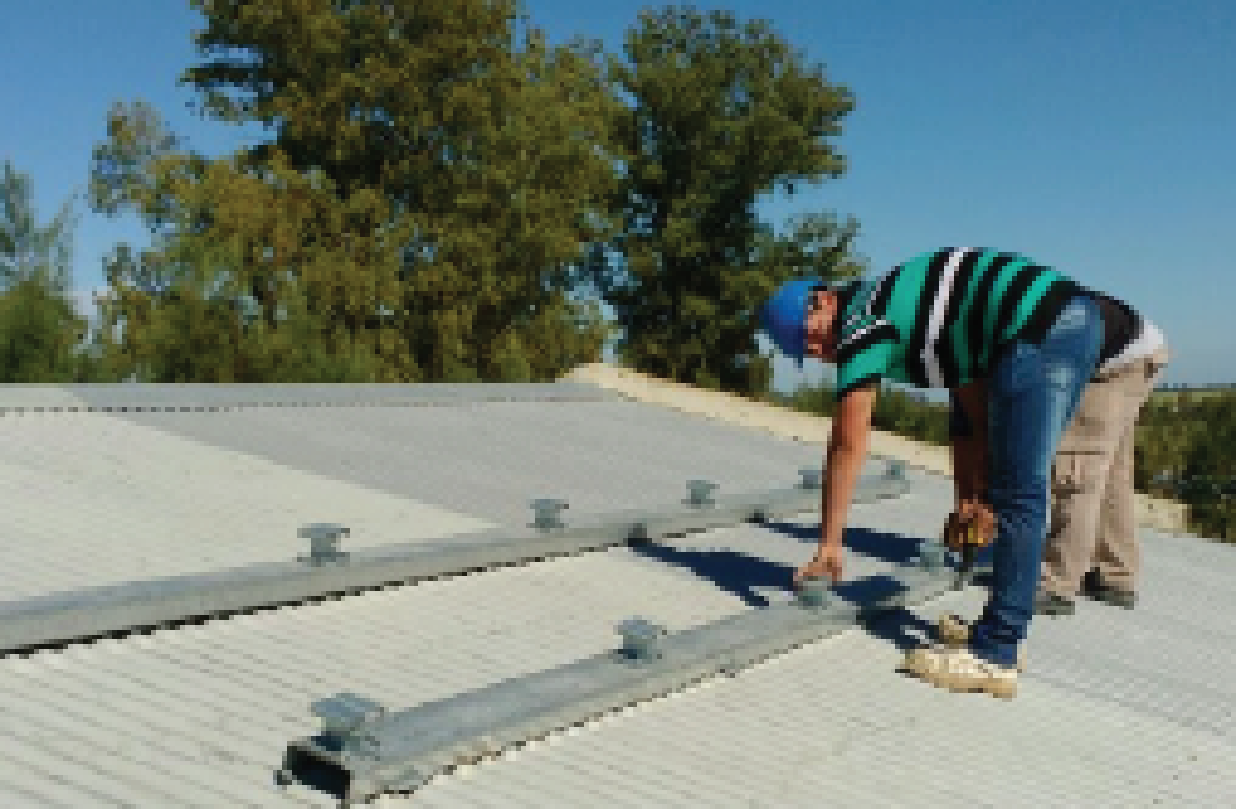 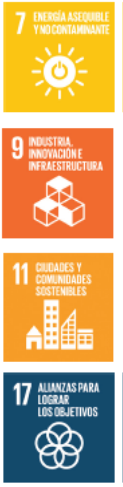 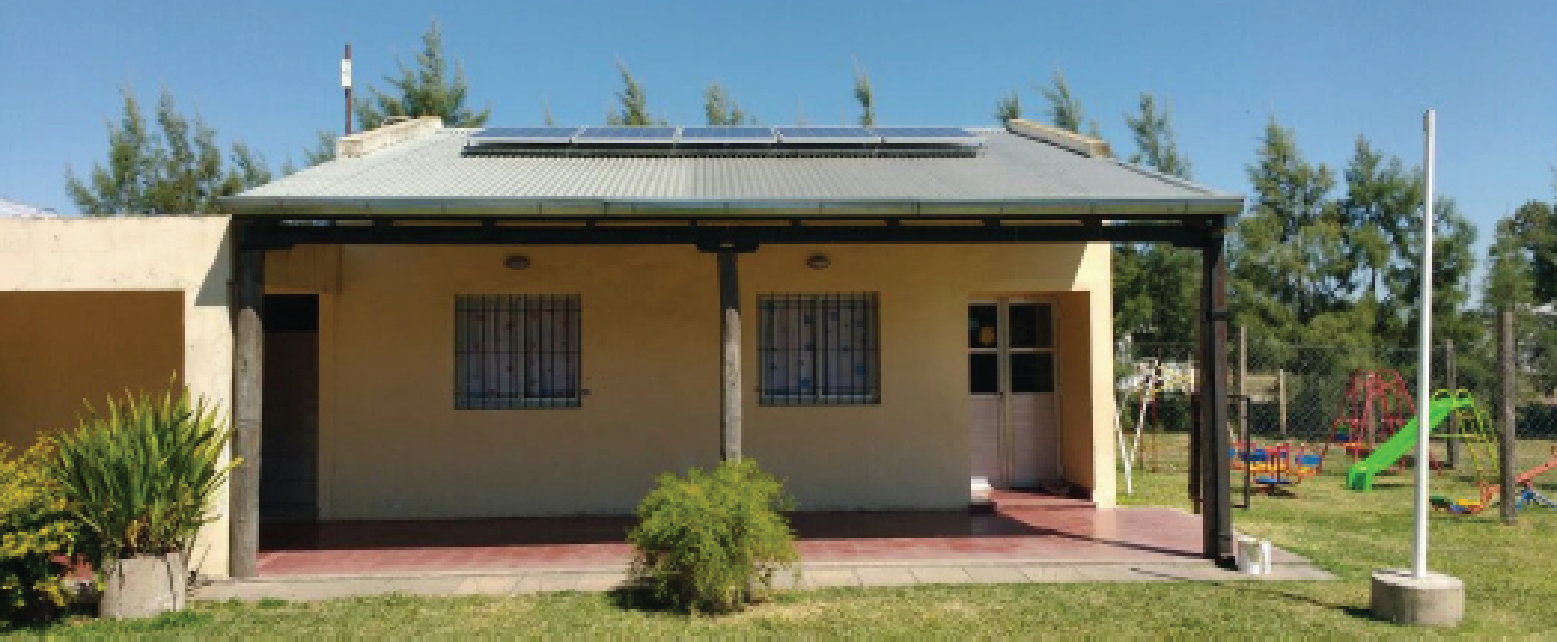 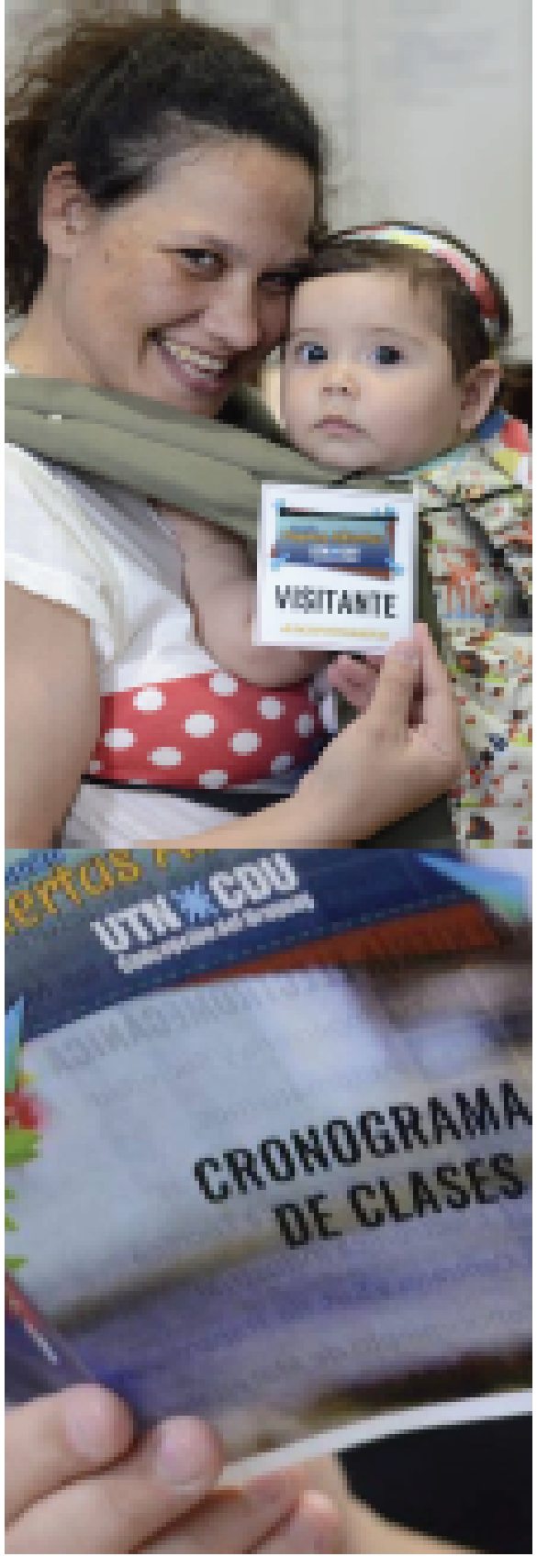 Jornada Puertas Abiertas
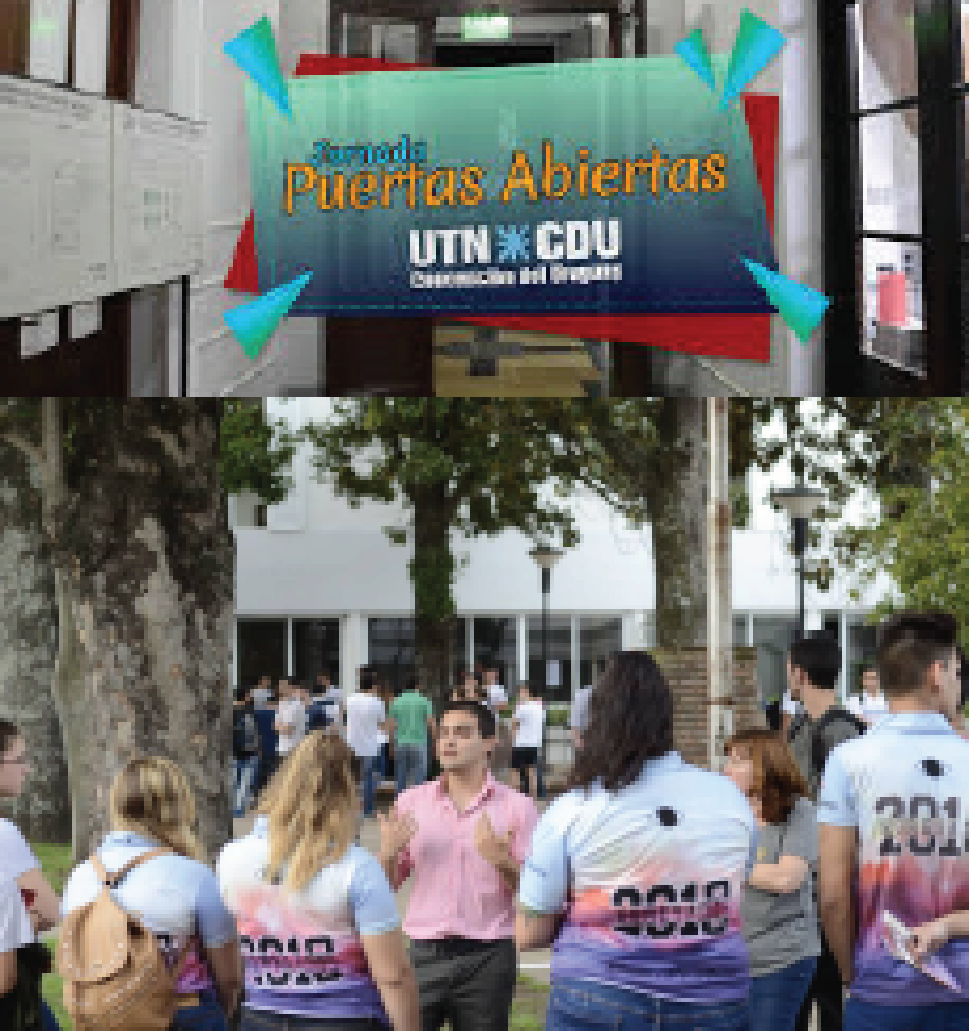 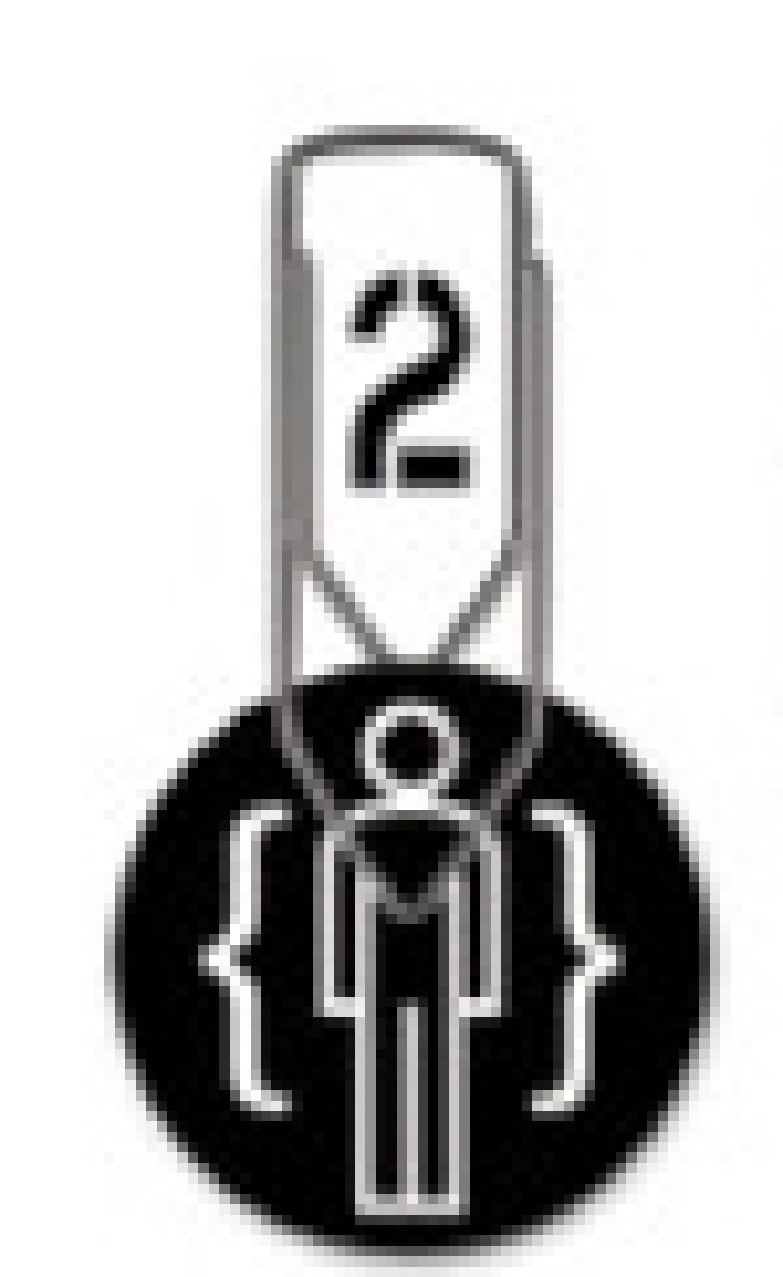 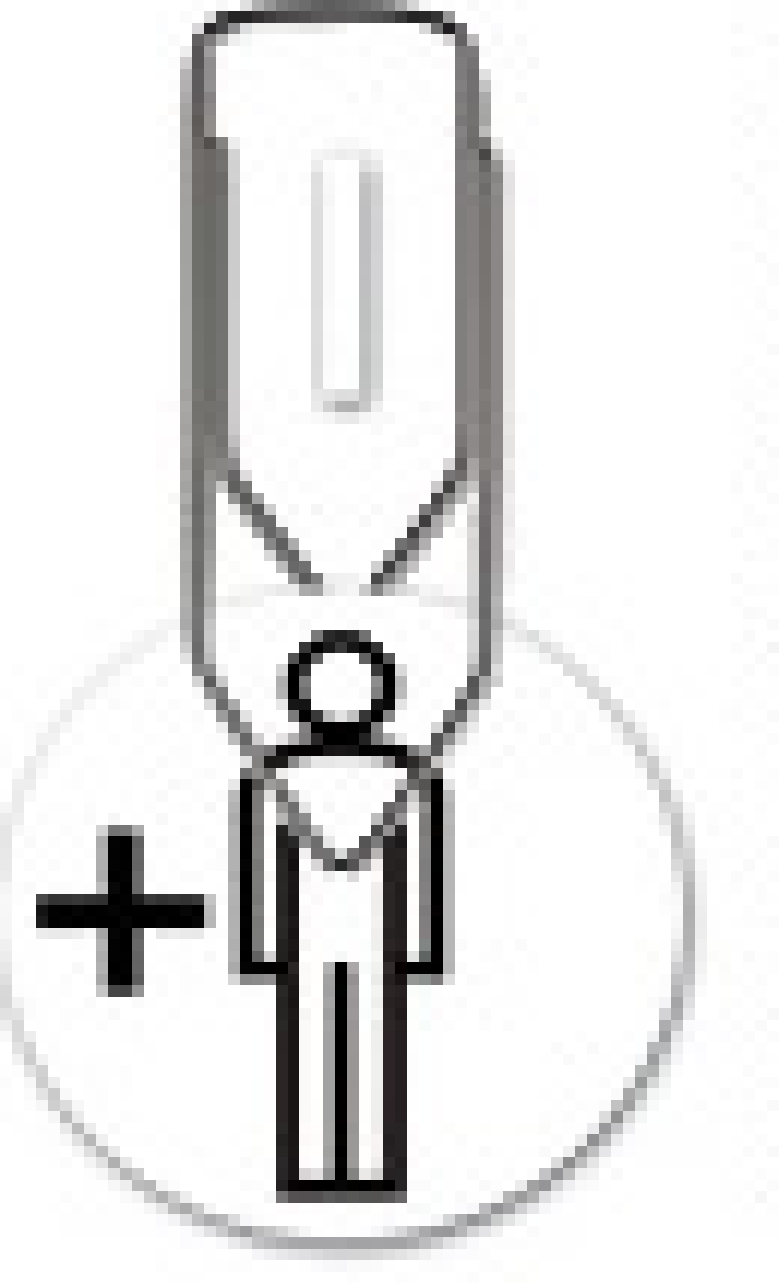 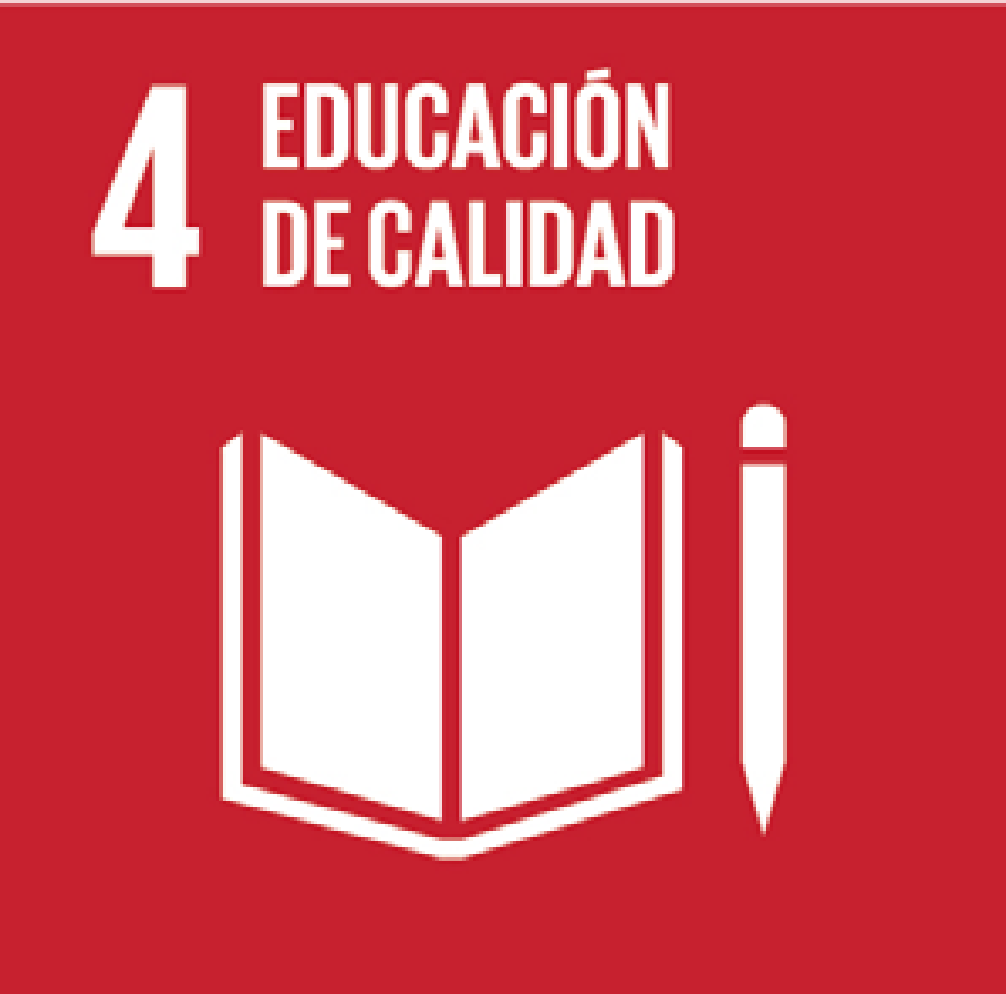 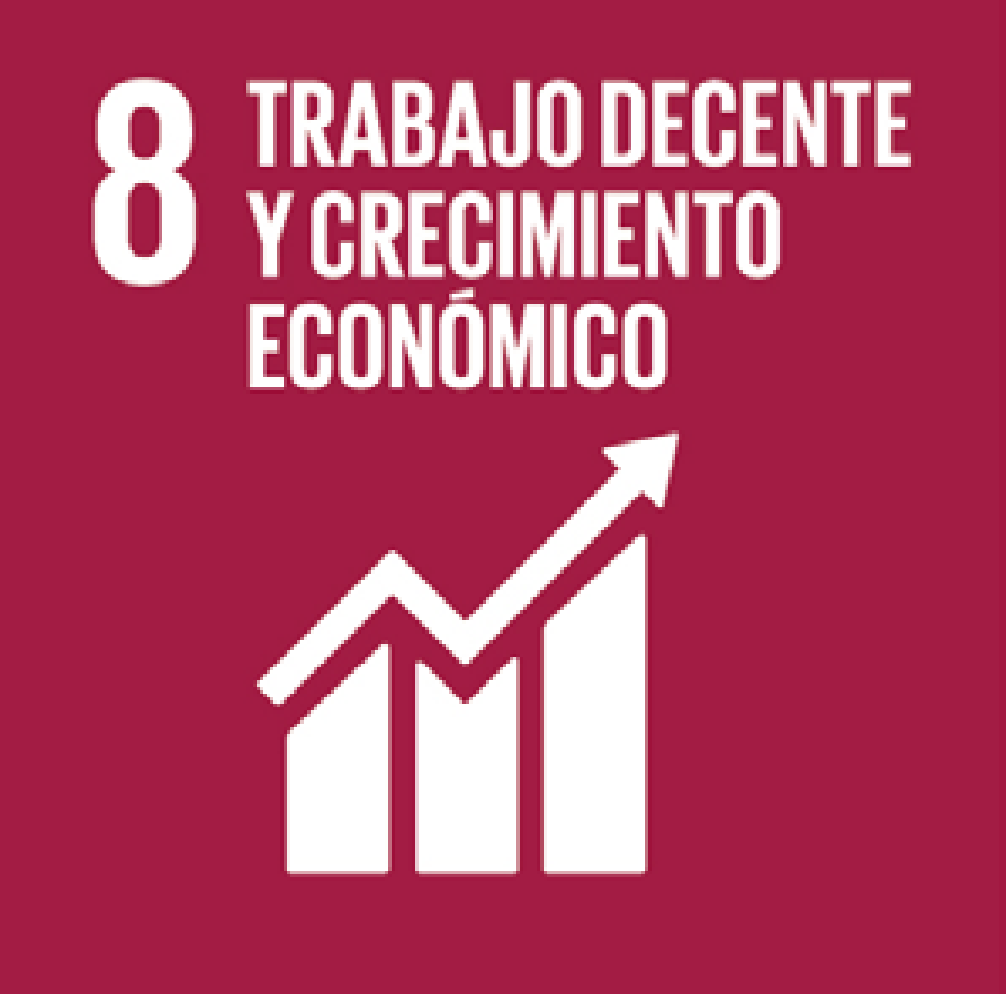 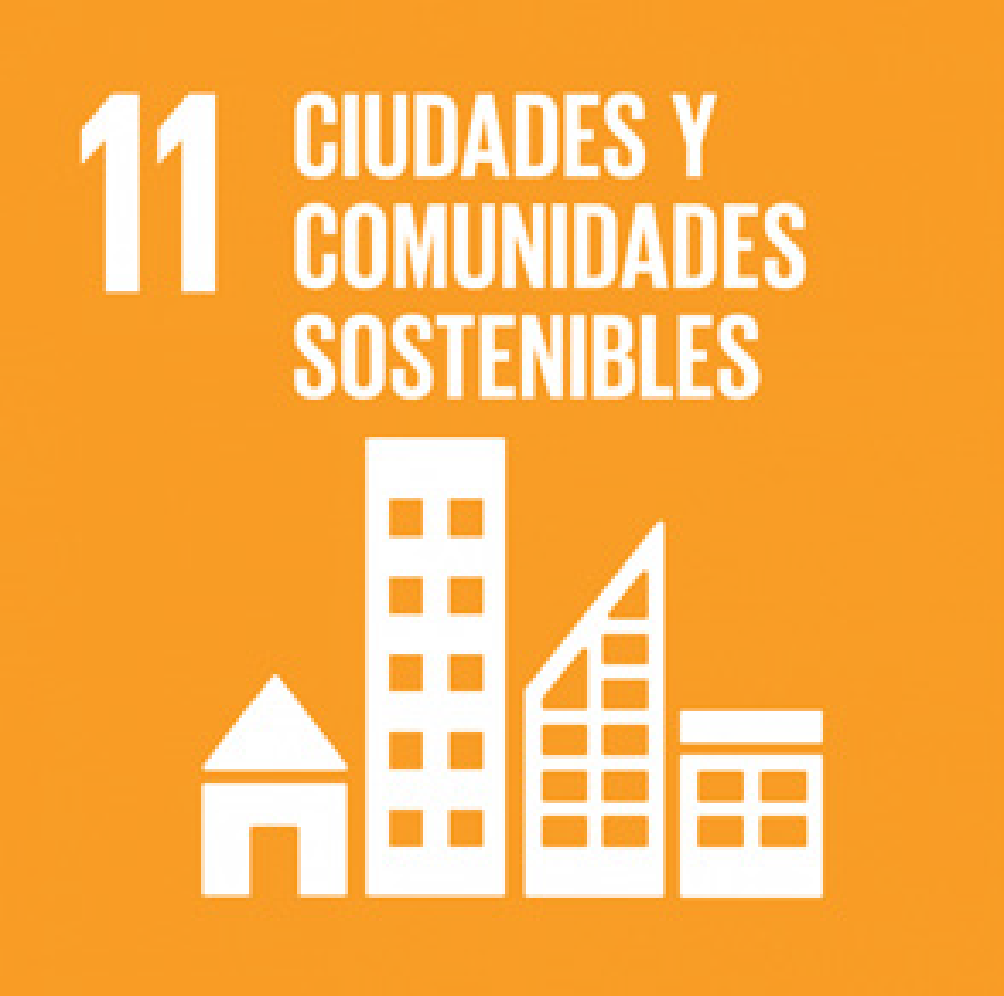 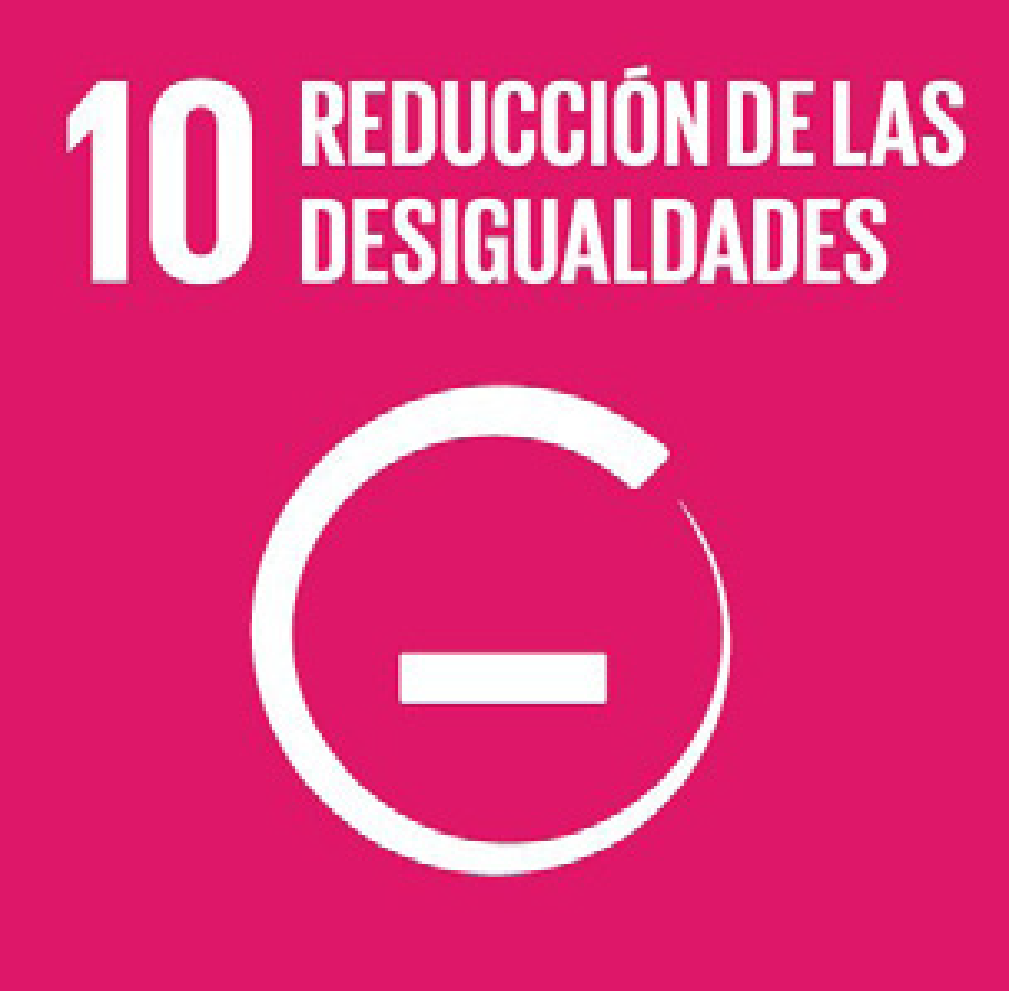 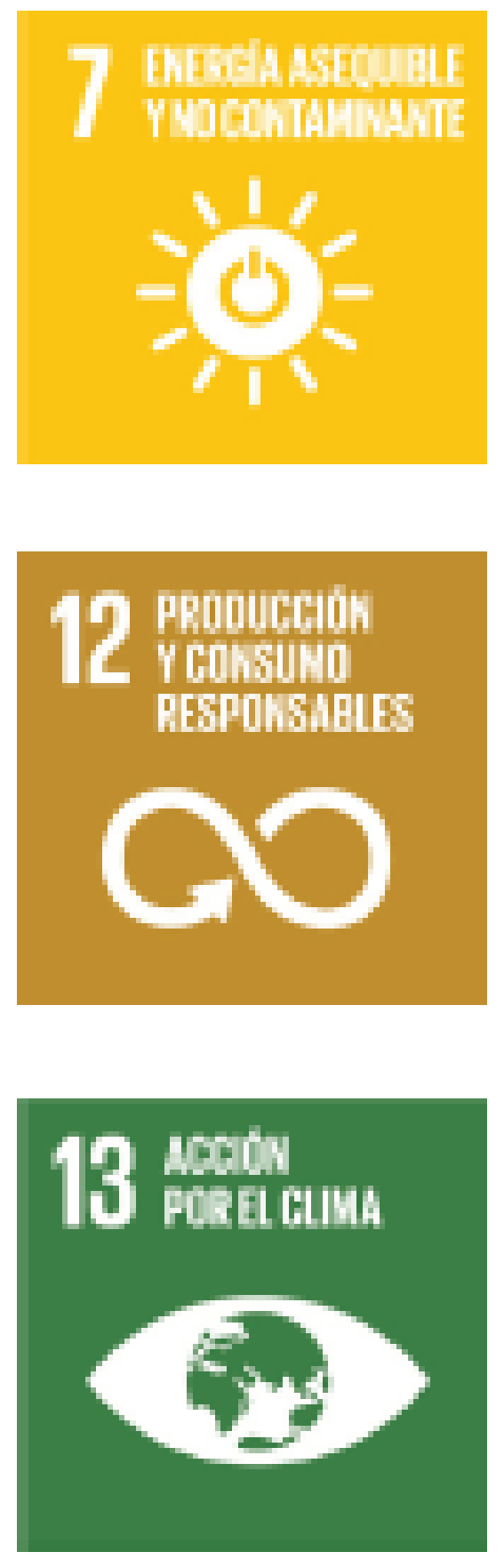 Uso racional y eficiente de la energía eléctrica
Utilización de energía solar
Consumo energético eficiente
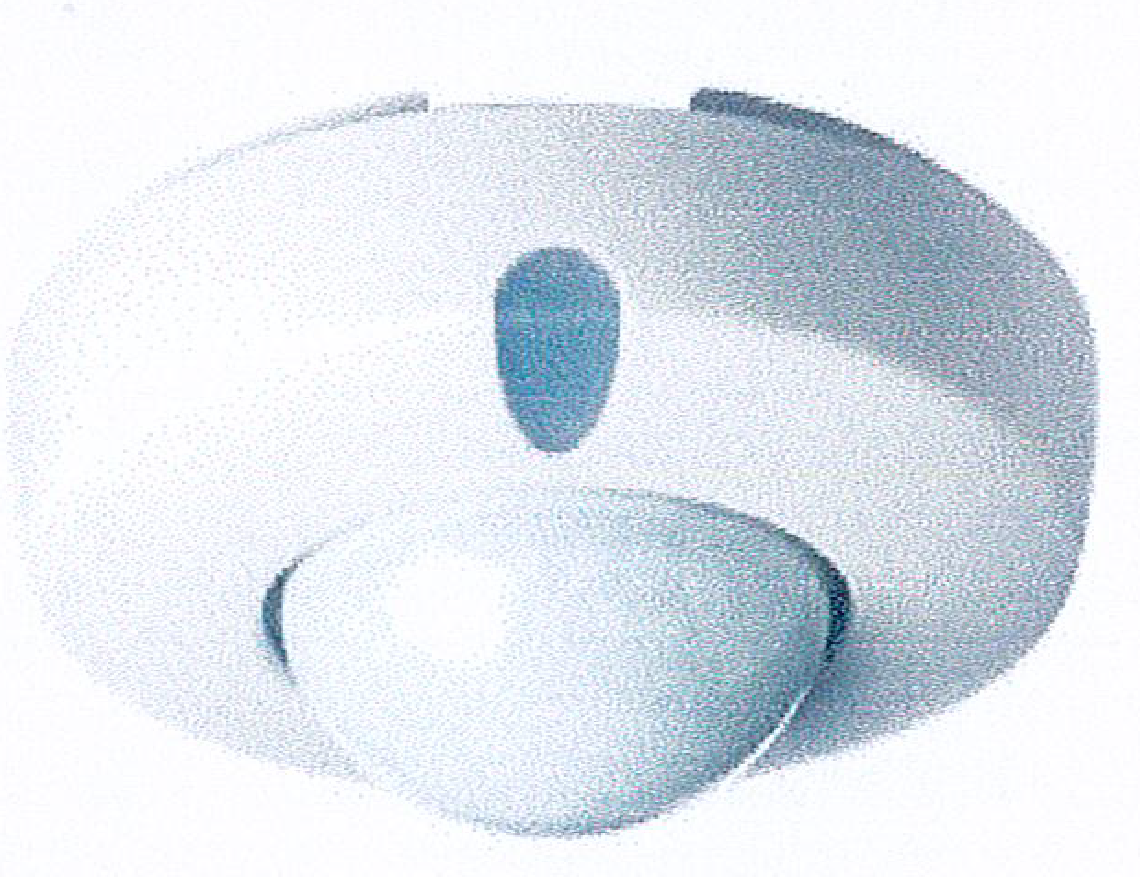 Ahorro y cuidado del agua potable
Mejoras técnicas para el cuidado del aire
Micro generación de energía eléctrica
Capacitaciones
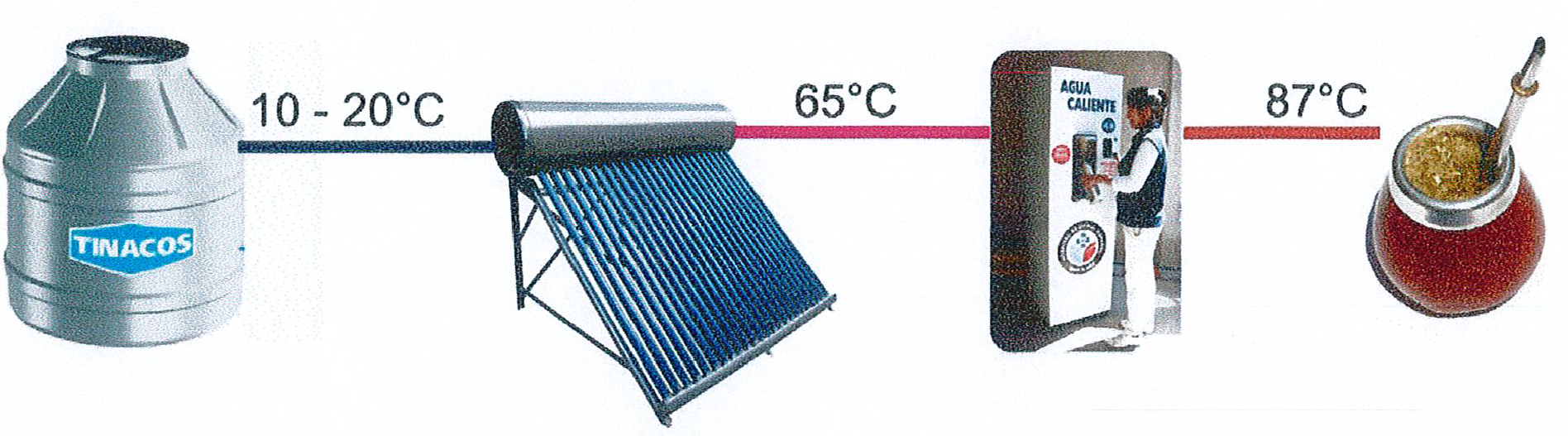 Protocolo de Género
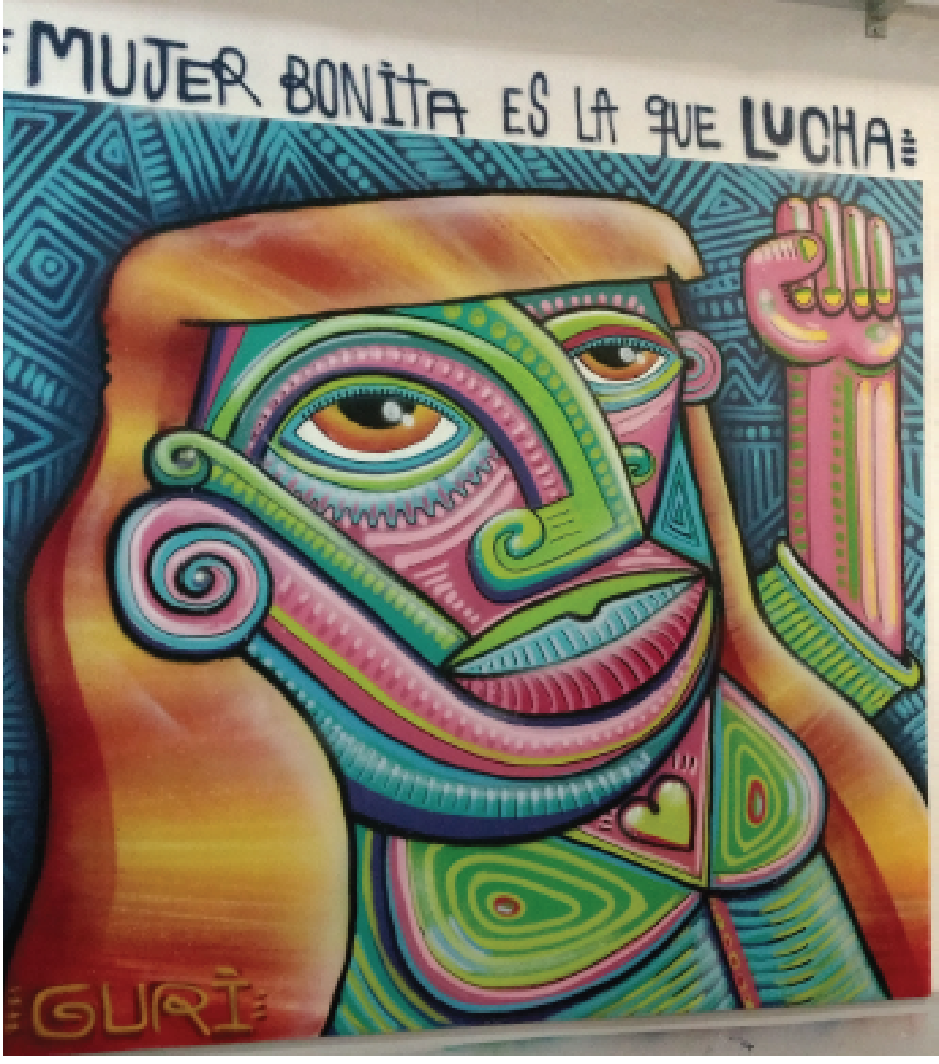 El Consejo Superior de UTN aprobó el protocolo de acción sobre la violencia de género.
El mismo establece pautas, dinámicas y procedimientos institucionales para prevenir e intervenir en situaciones de discriminación y/o violencia, cualquier sea el tipo y la modalidad.
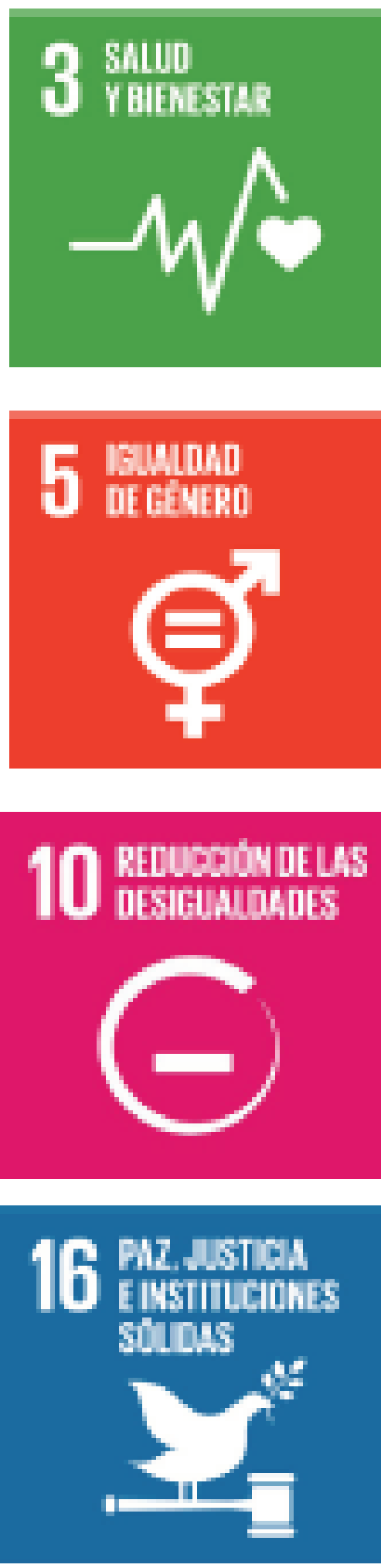 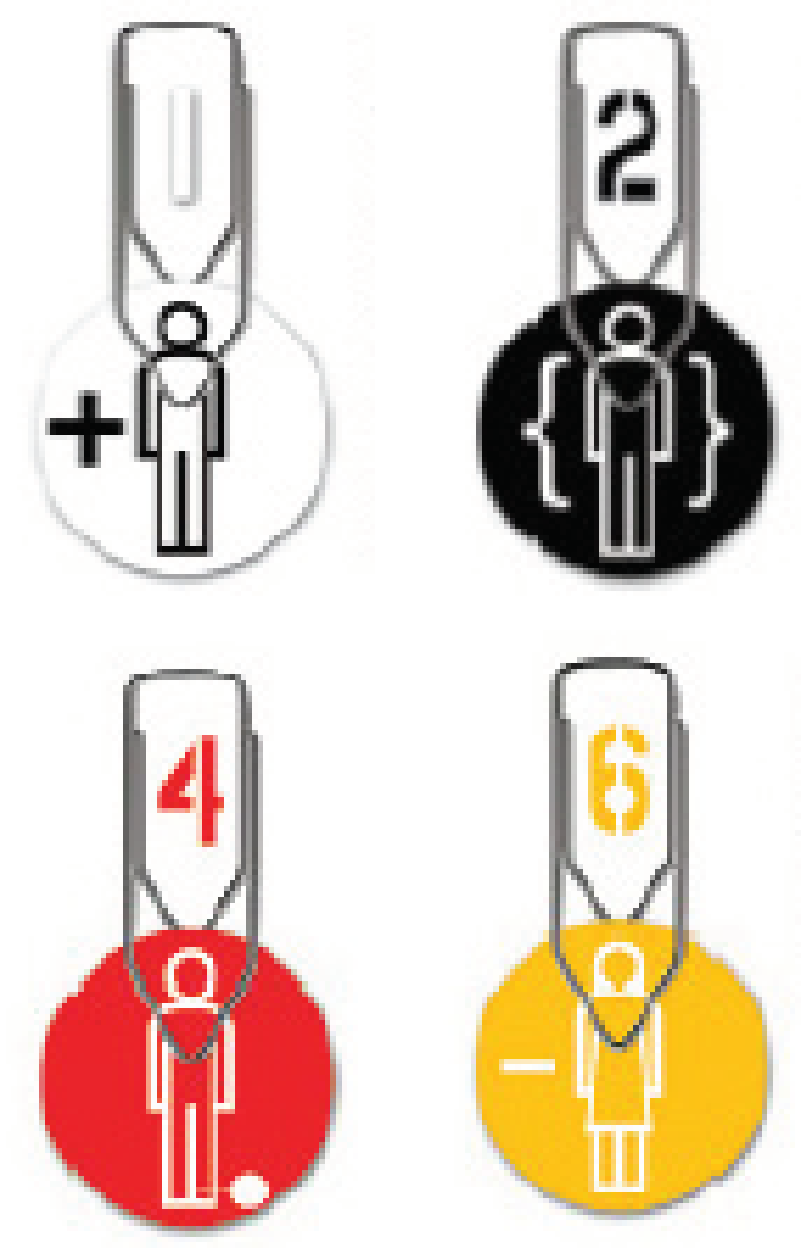 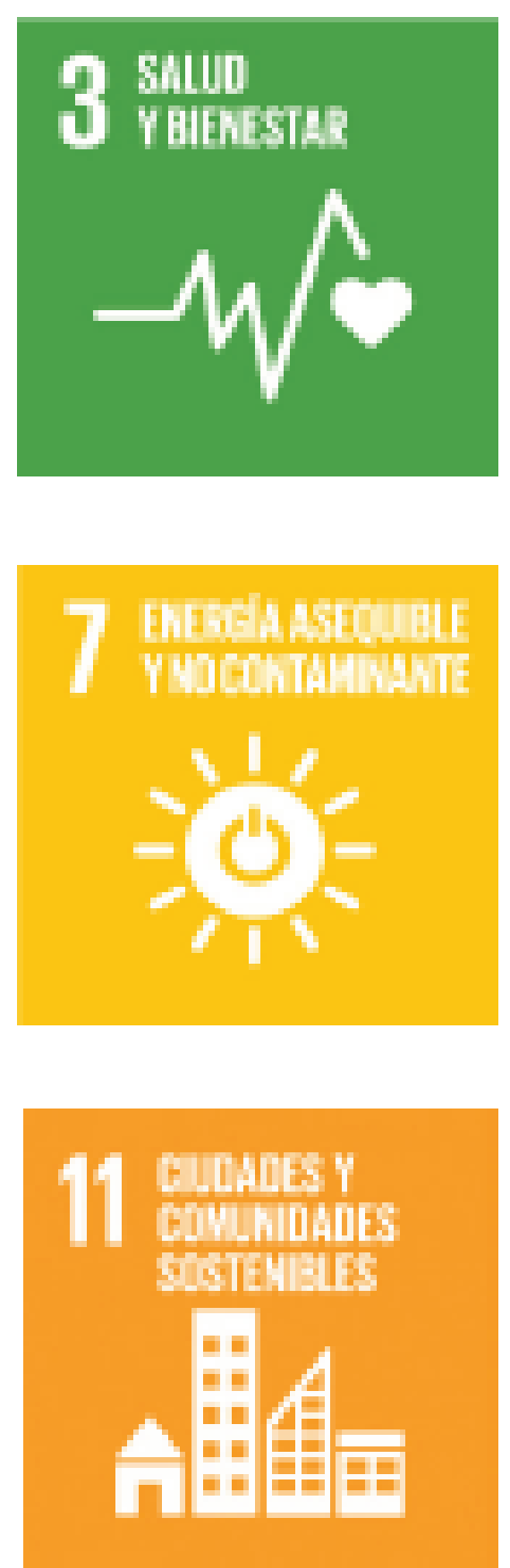 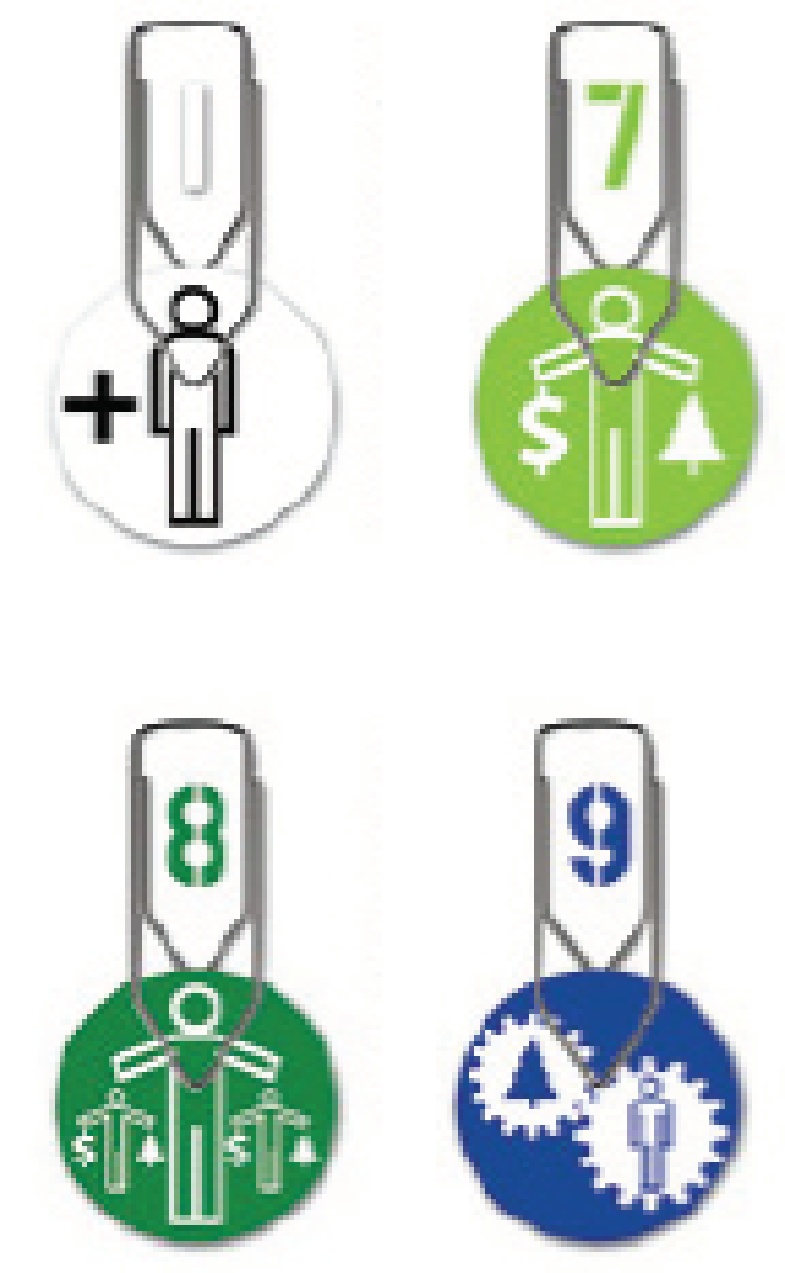 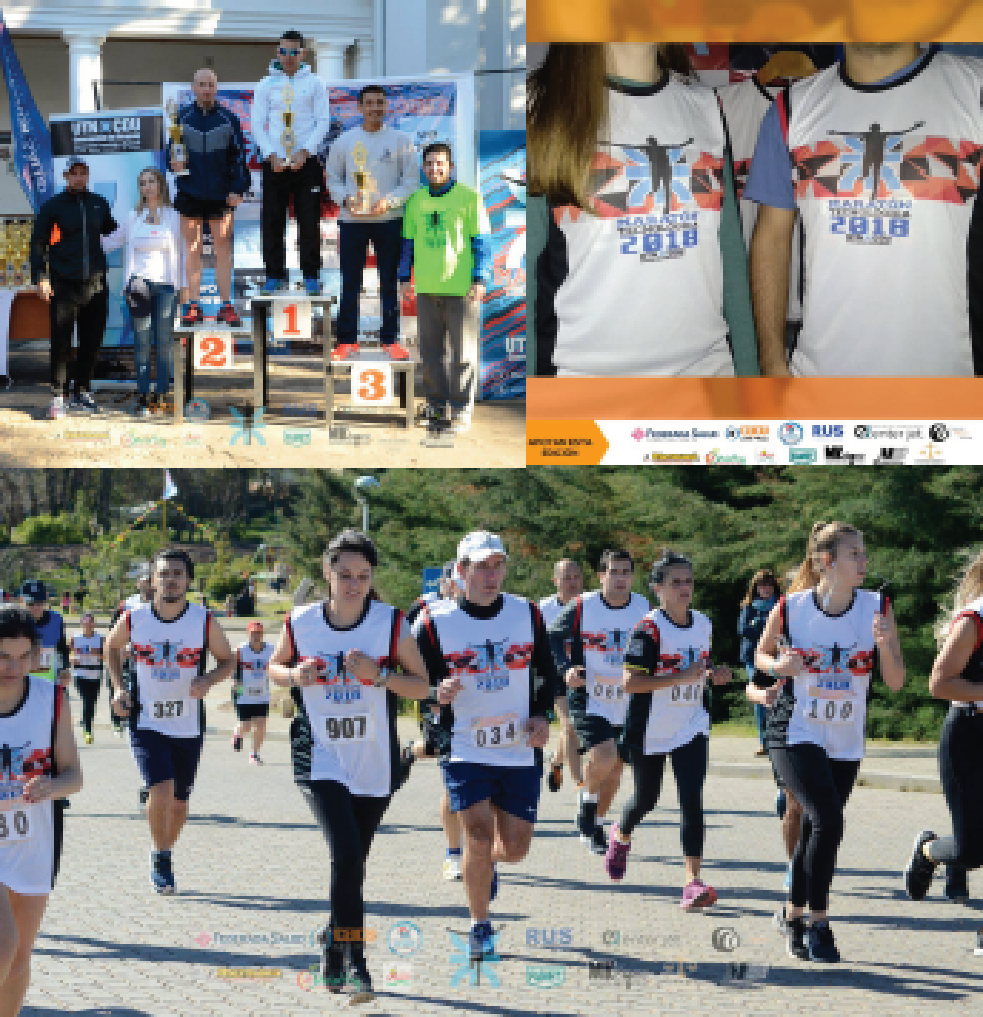 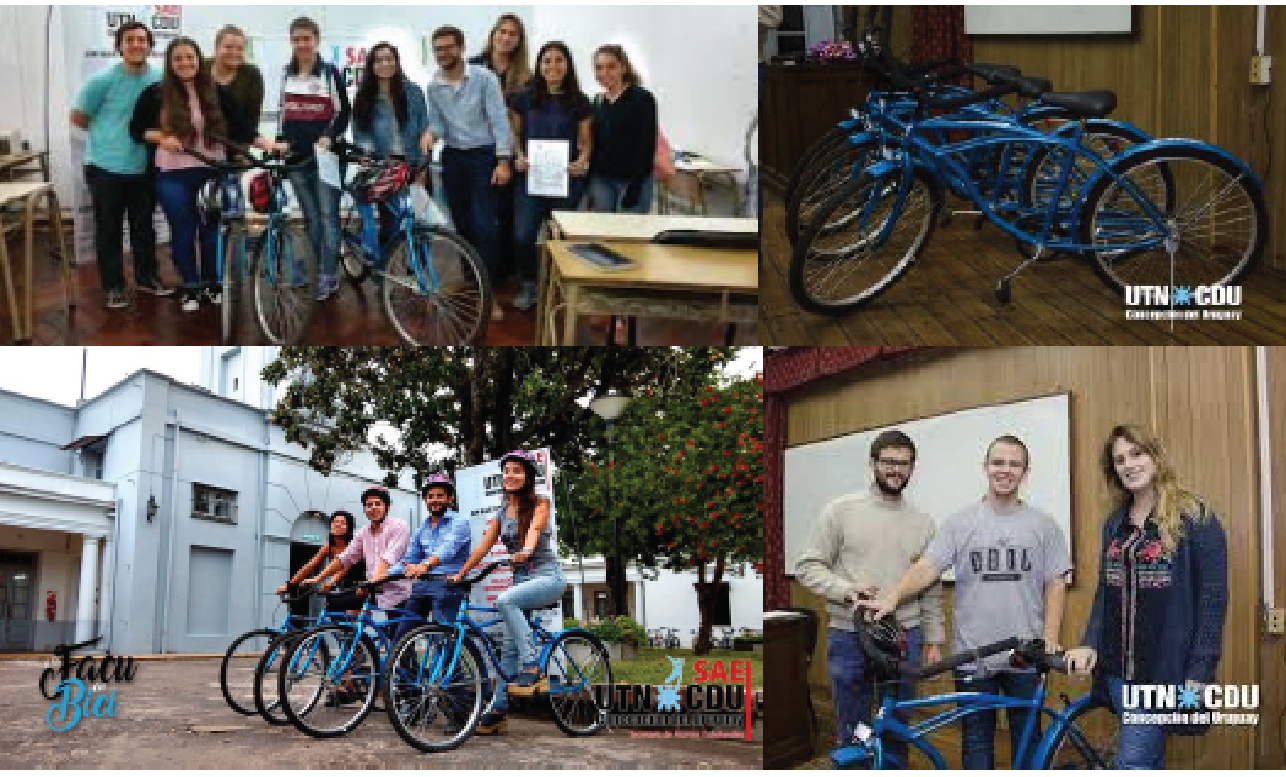 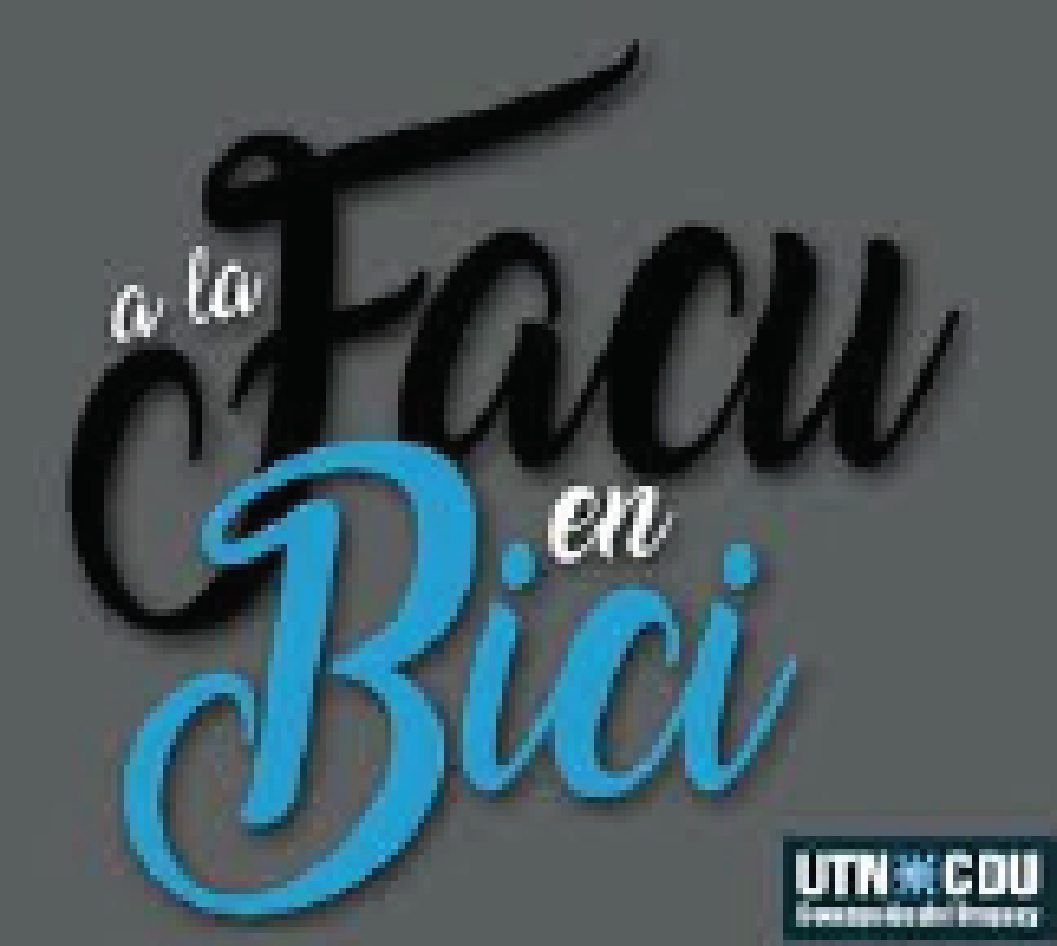 Cuidado del medio ambiente y de la salud de nuestros estudiantes
Bioconstrucción
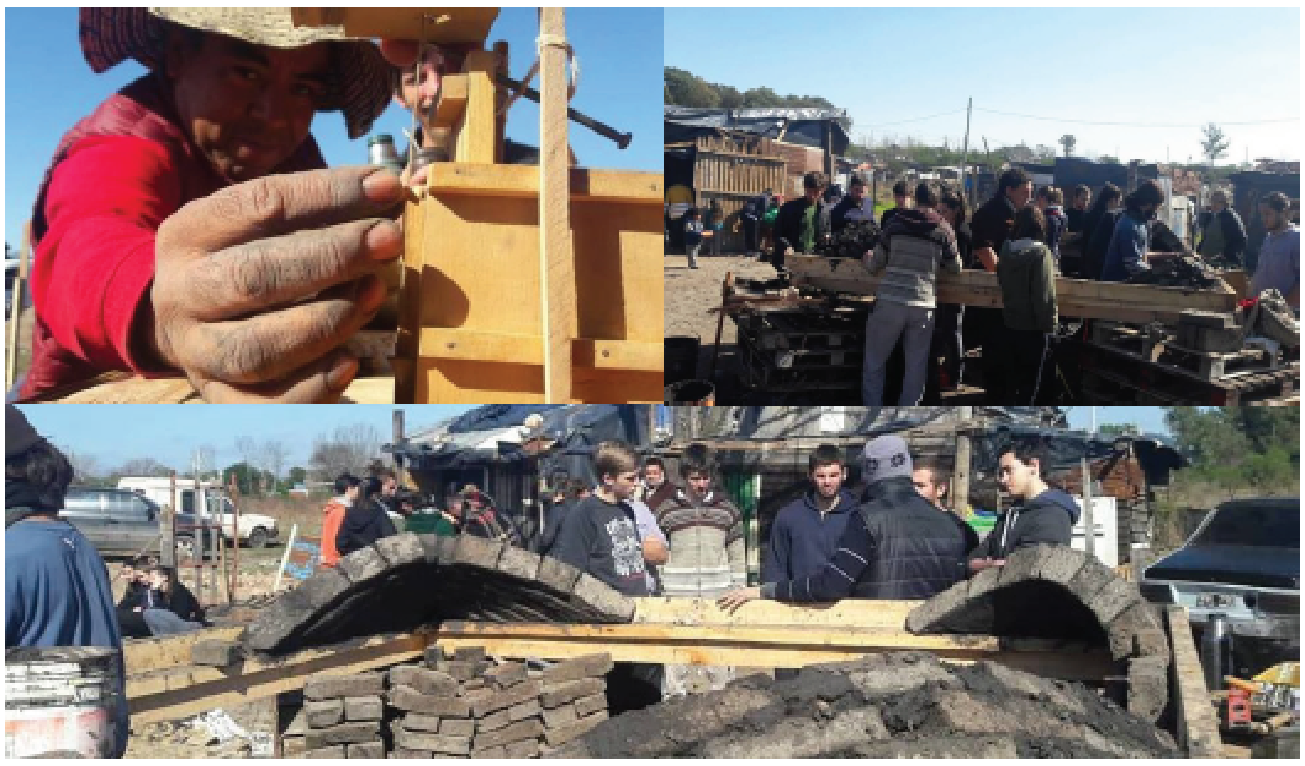 La Red Entrerriana de Permeacultura, por intermedio de La Fundación Micaela Garcia y coordinada por nuestra Facultad, dictó cursos en la temática Biocontrucciones, Agroecología y Educación Popular.
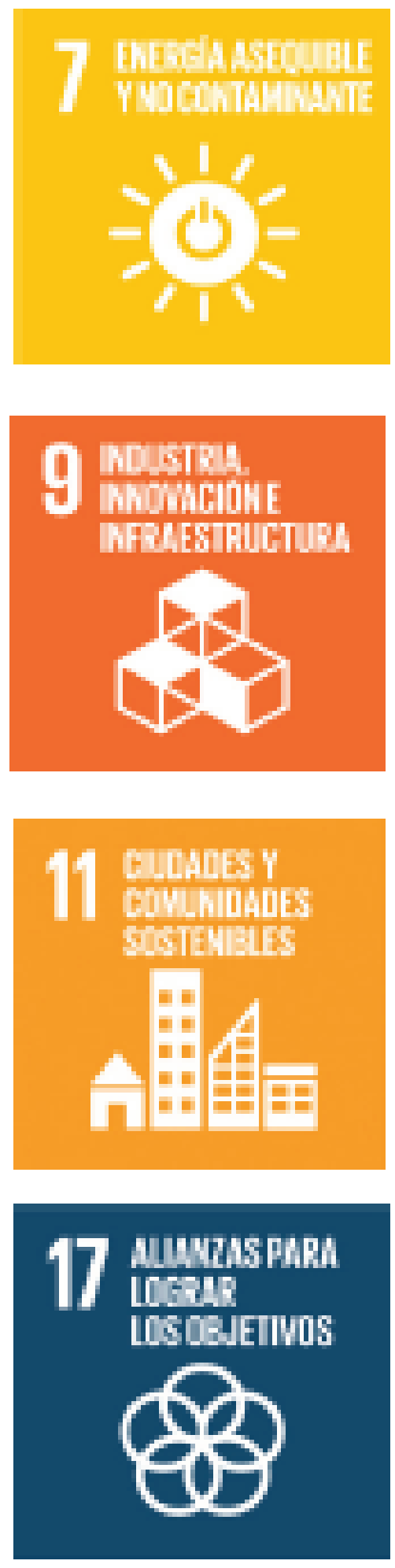 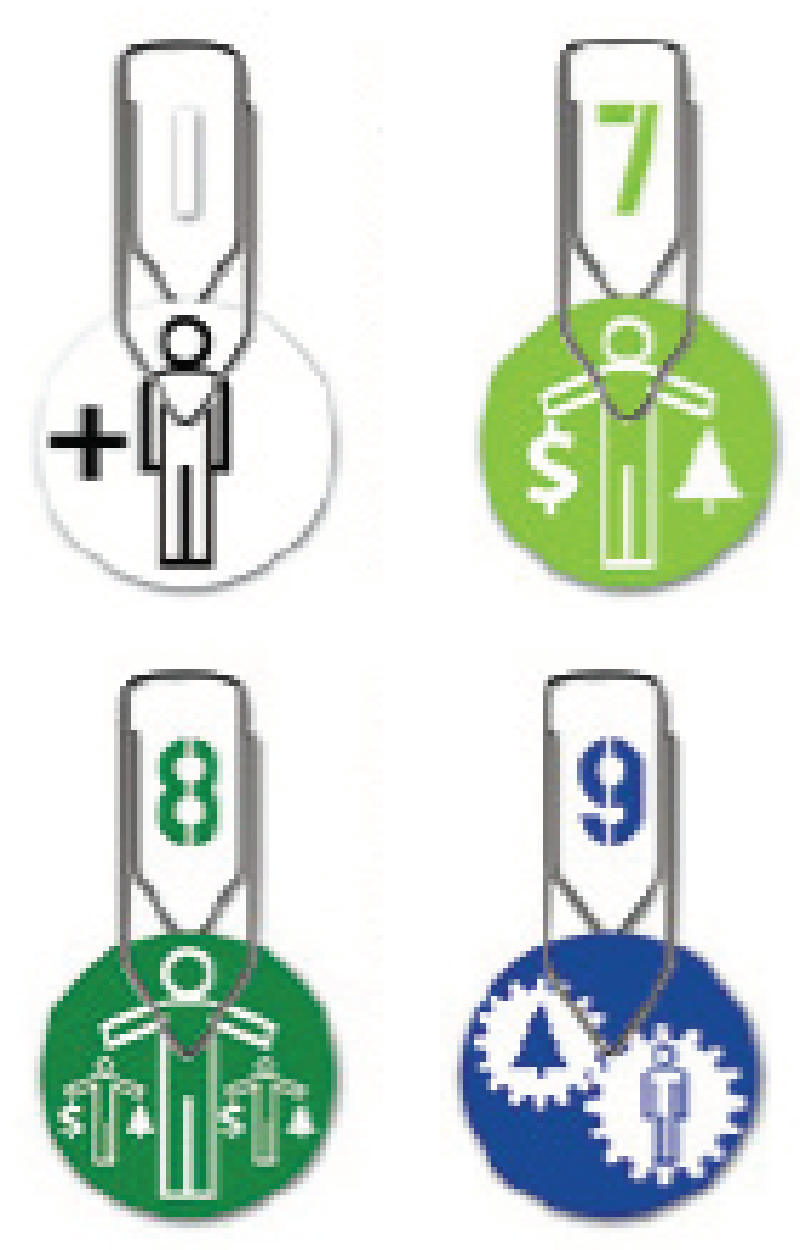 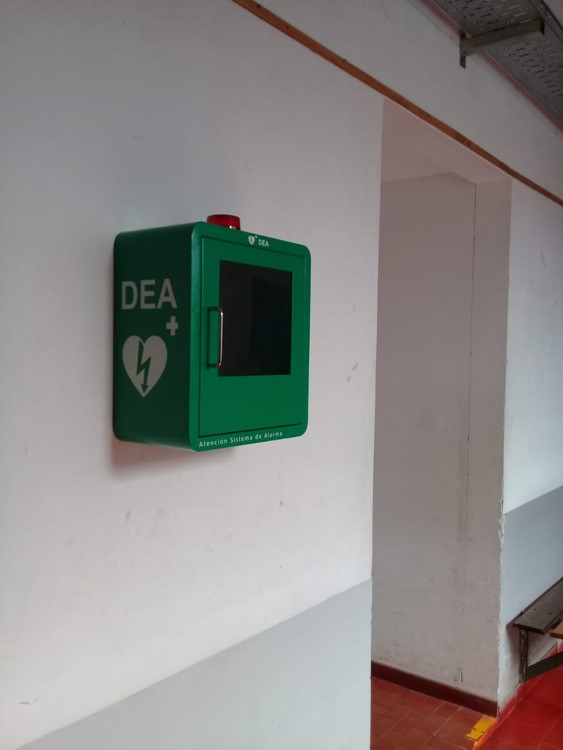 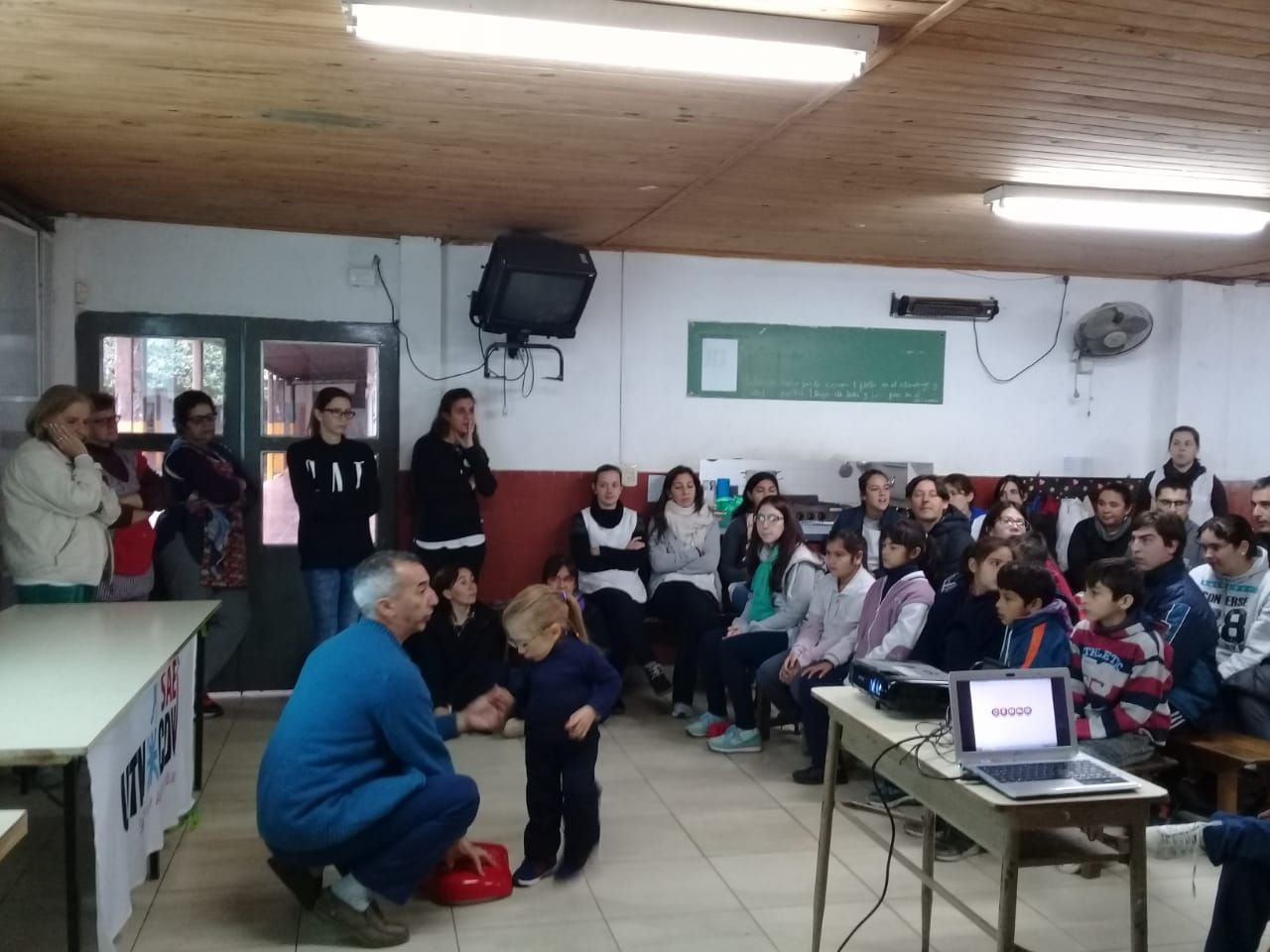 Zona Cardio Protegida
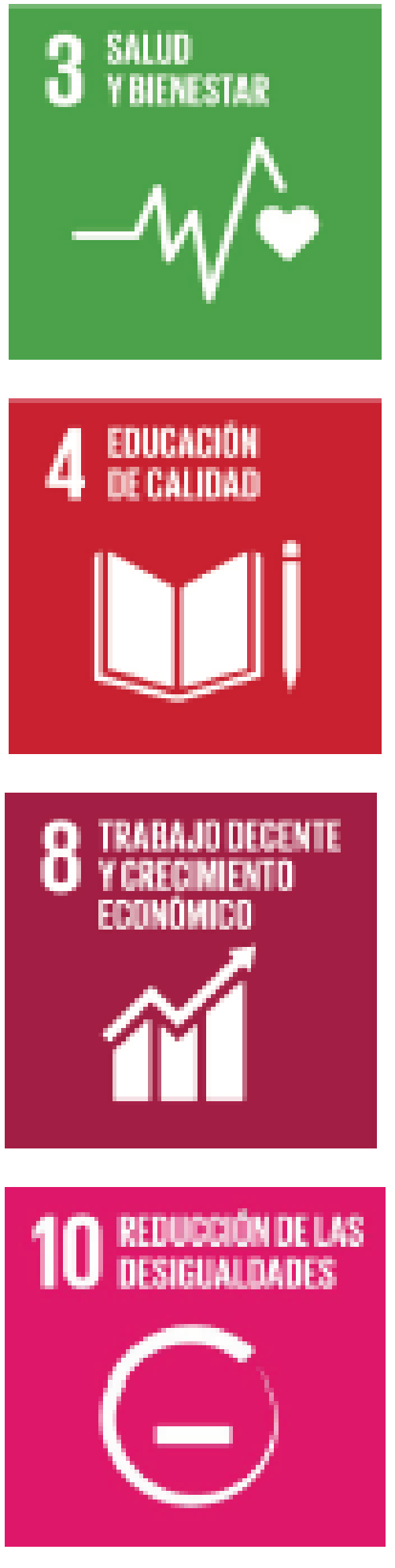 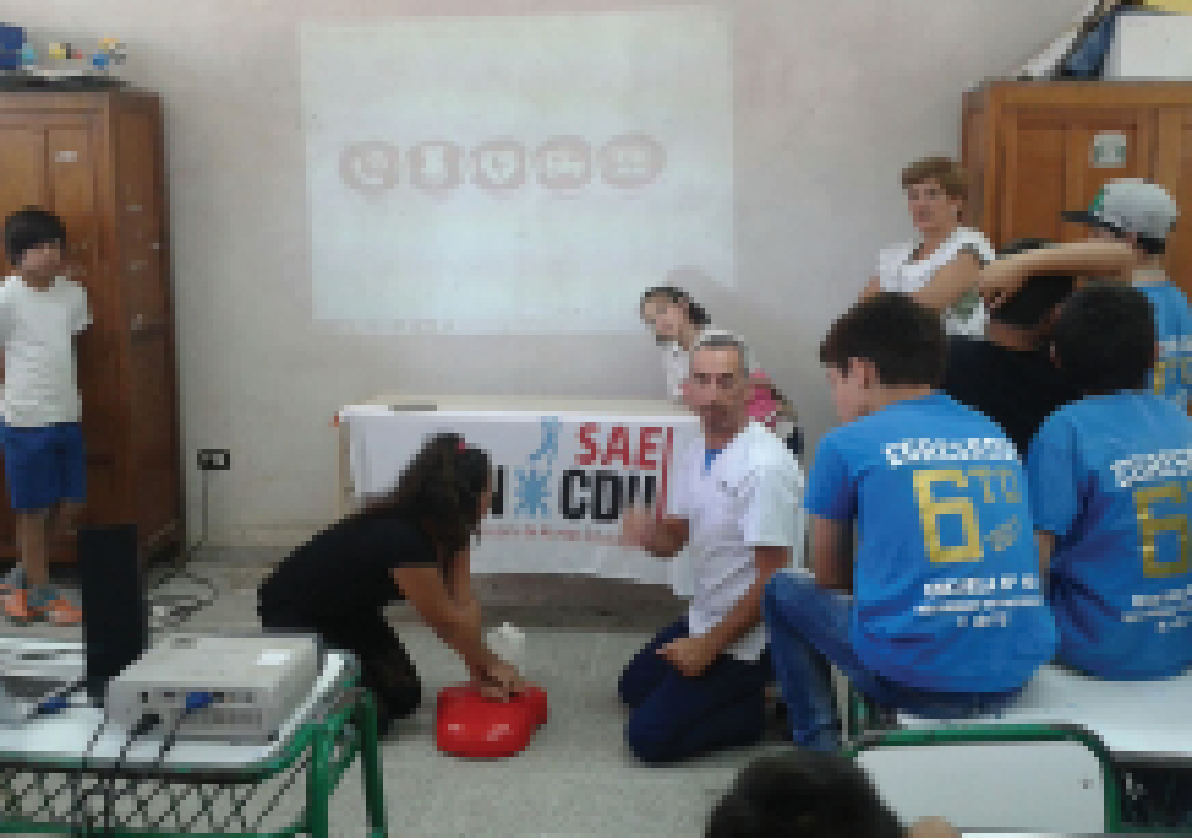 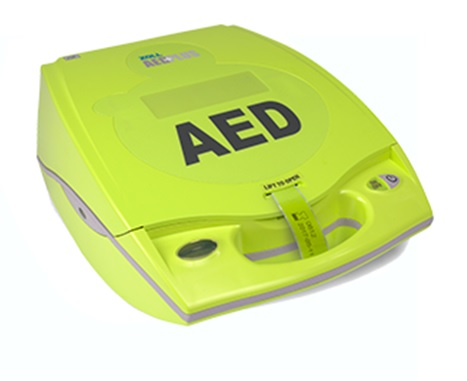 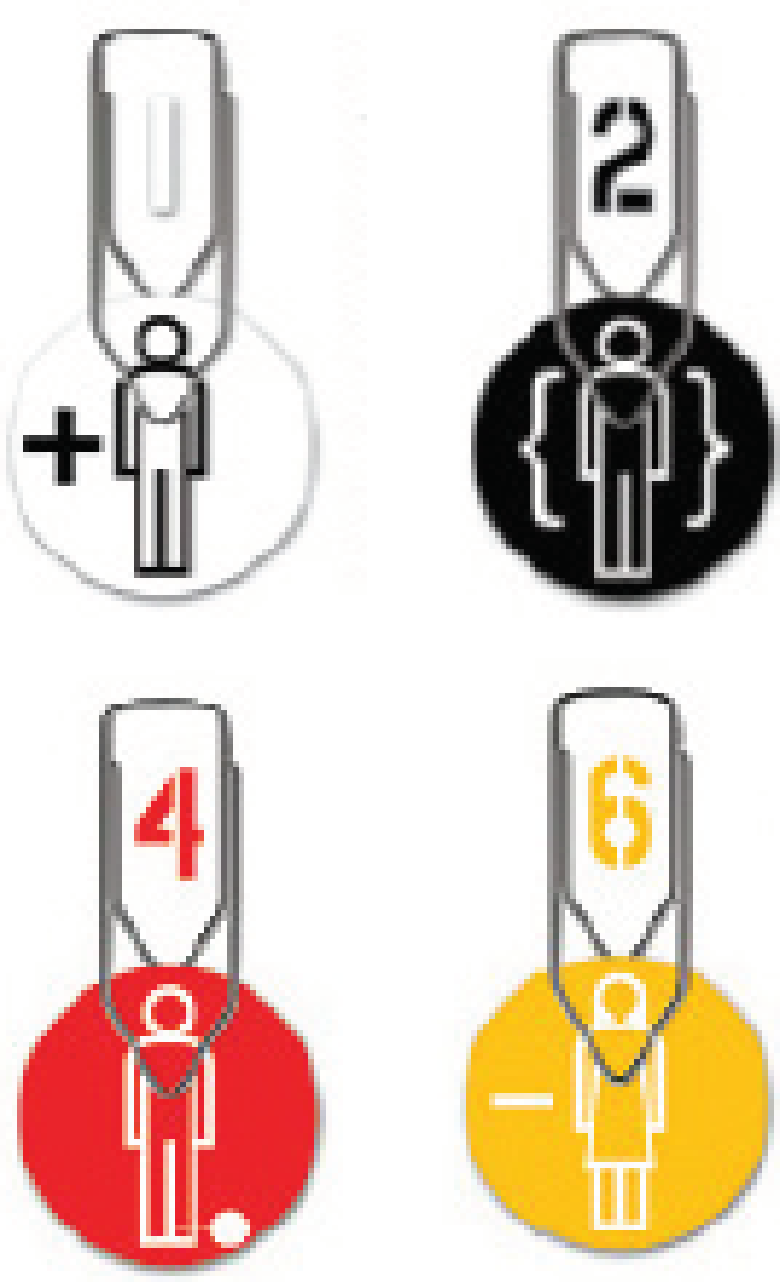 El mapa del coronavirus y laevolución de casos confirmadosen el país
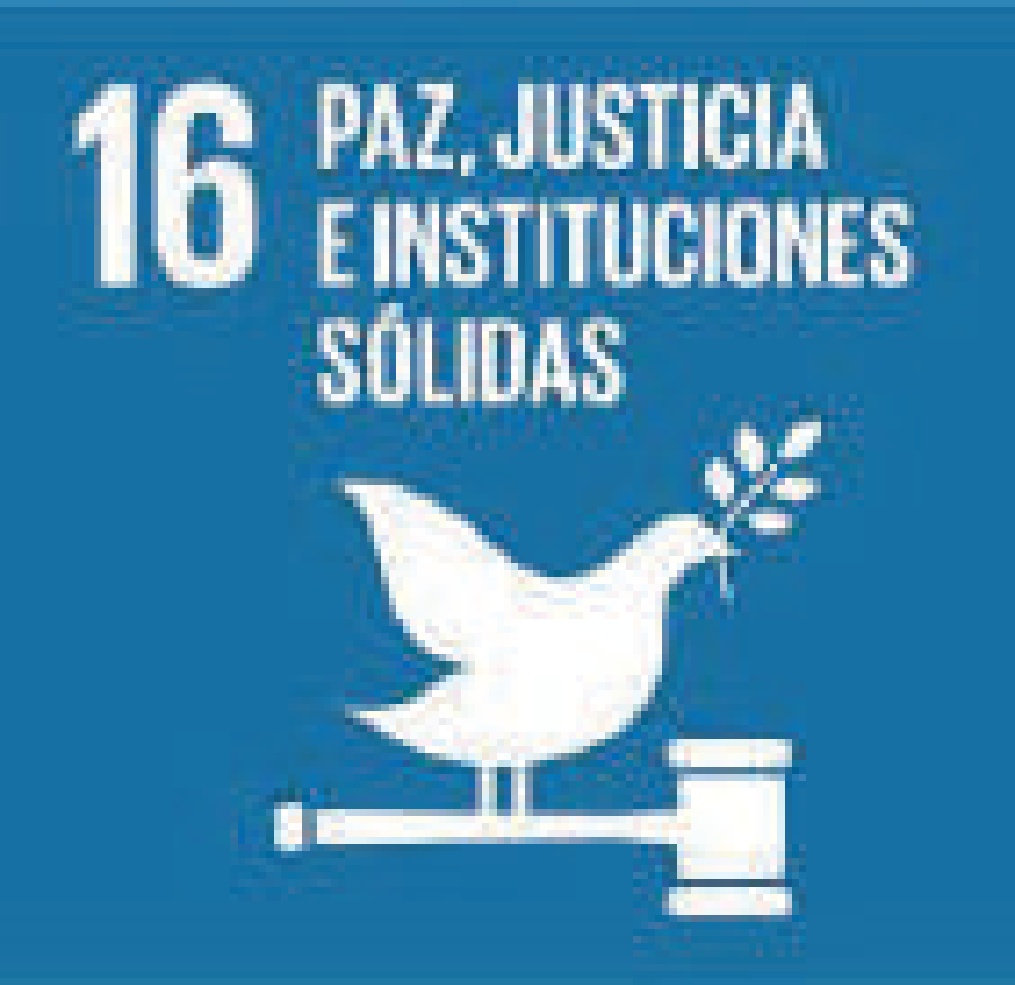 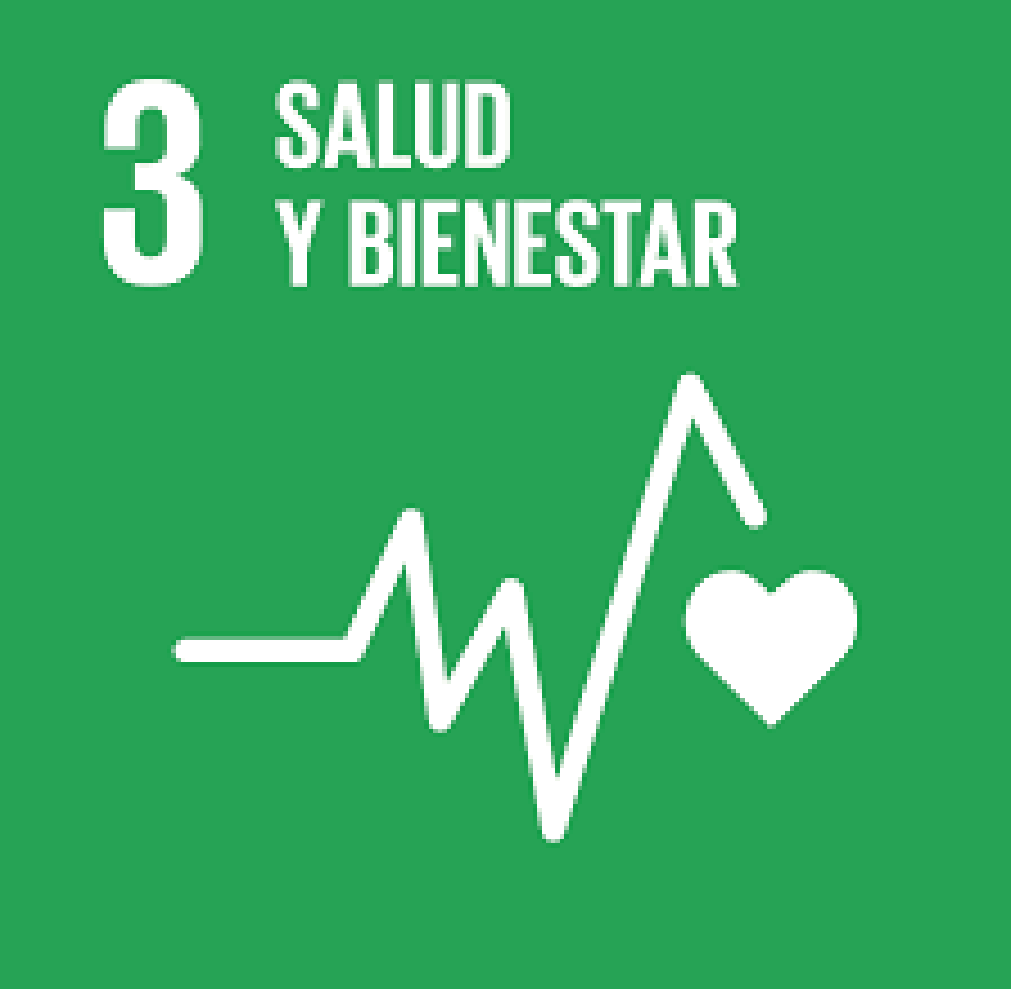 Los integrantes del GIBD
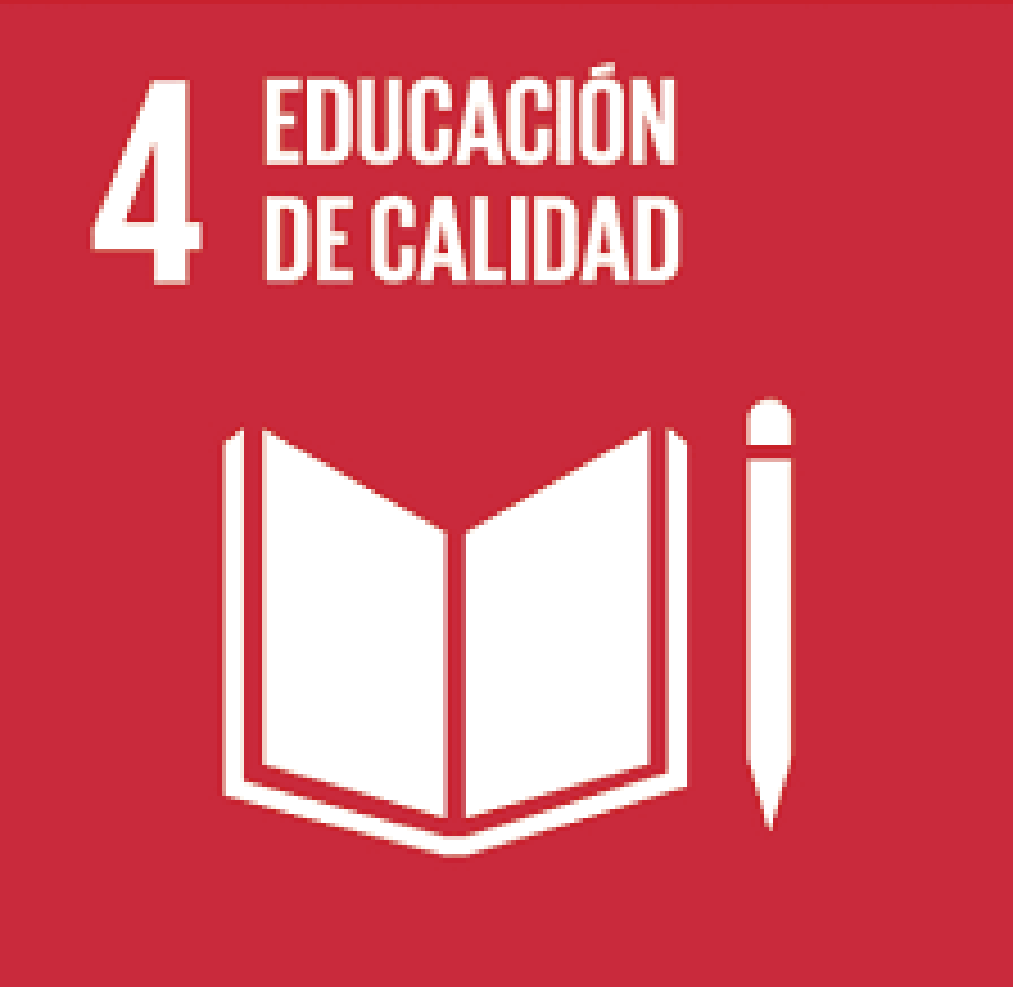 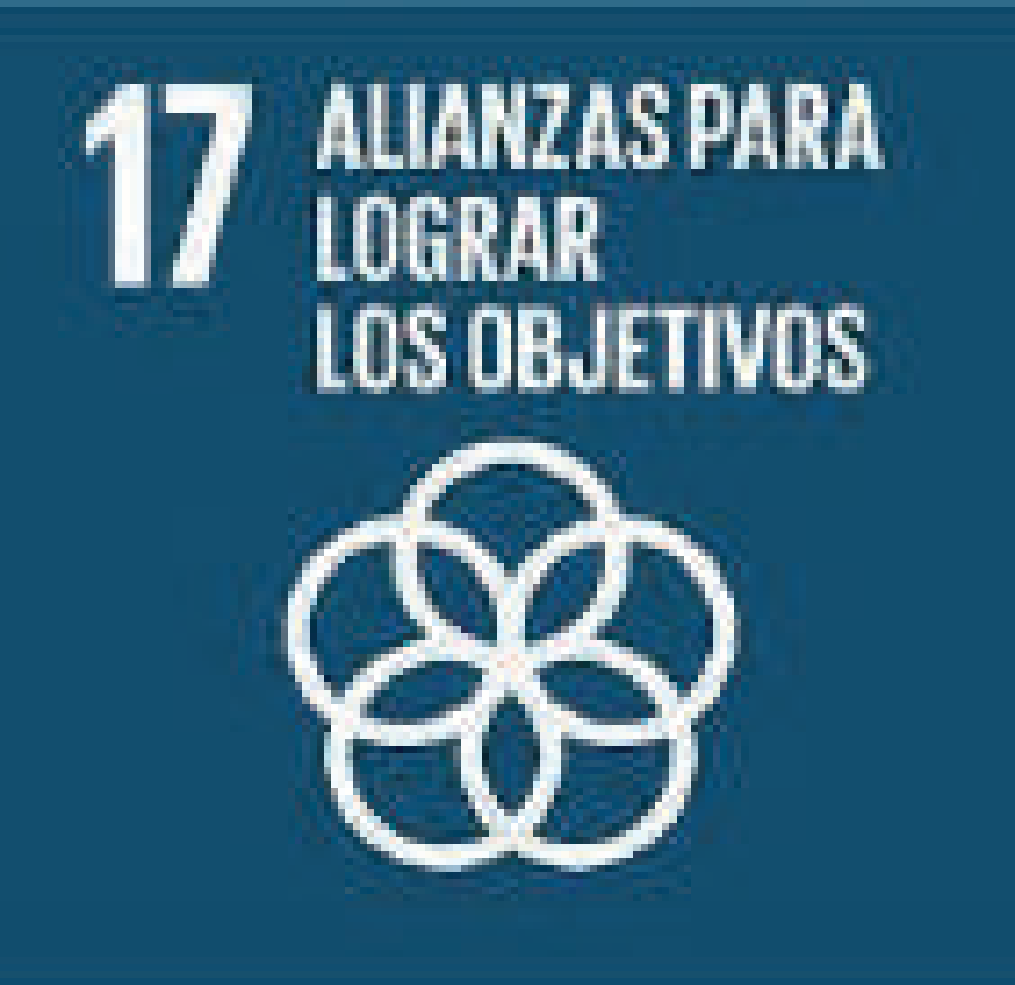 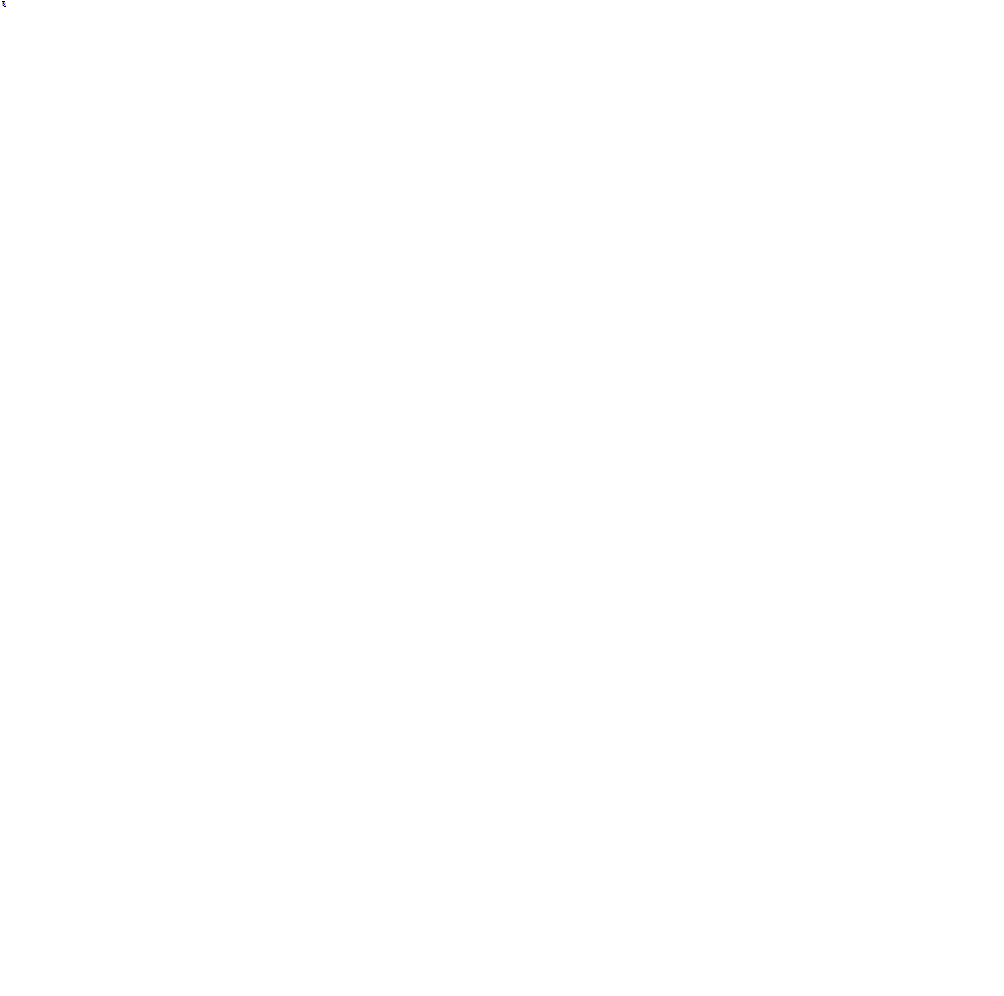 El Grupo de Investigación en Base de Datos (GIBD) de la FRCU realiza un seguimiento de los datos sobre la evolución de la pandemia de COVID-19. El estudio, que está accesible para que toda la comunidad pueda verlo, permite evaluar cómo impactan las políticas tomadas en cada país.
El objetivo del trabajo es brindar un seguimiento actualizado sobre la evolución de la pandemia, para que la toma de decisiones pueda estar sustentada en información precisa y oportuna.
El análisis de datos muestra la evolución de casos a nivel mundial y permite realizar una comparación con países de Sudamérica y, en particular, con la Argentina.
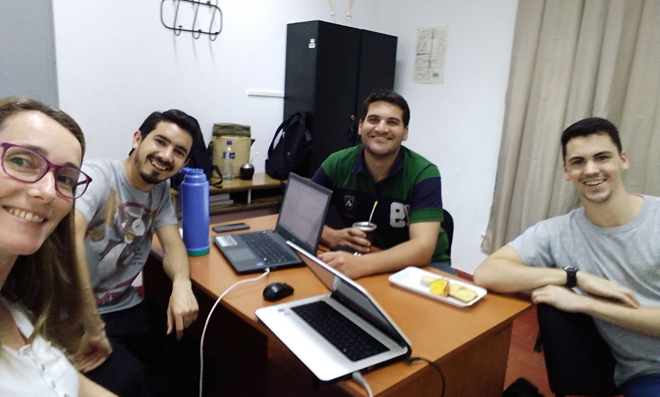 “Uno de nuestros objetivos al poner a disposición este análisis es que los ciudadanos también puedan realizar un seguimiento de los resultados de las medidas adoptadas”
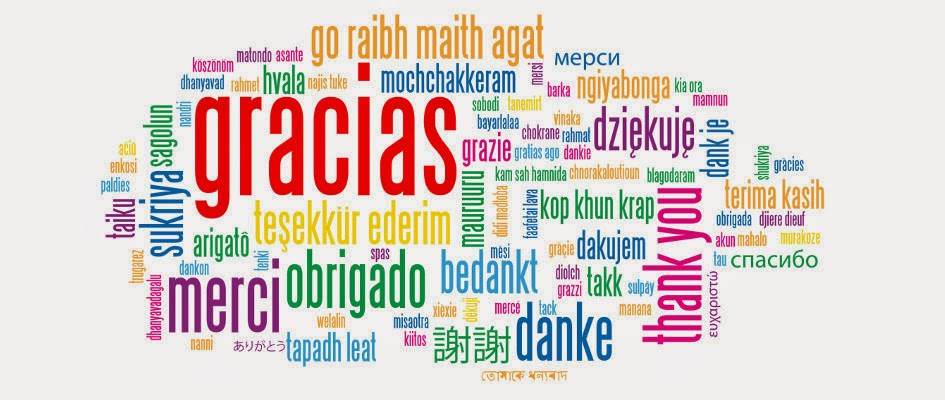 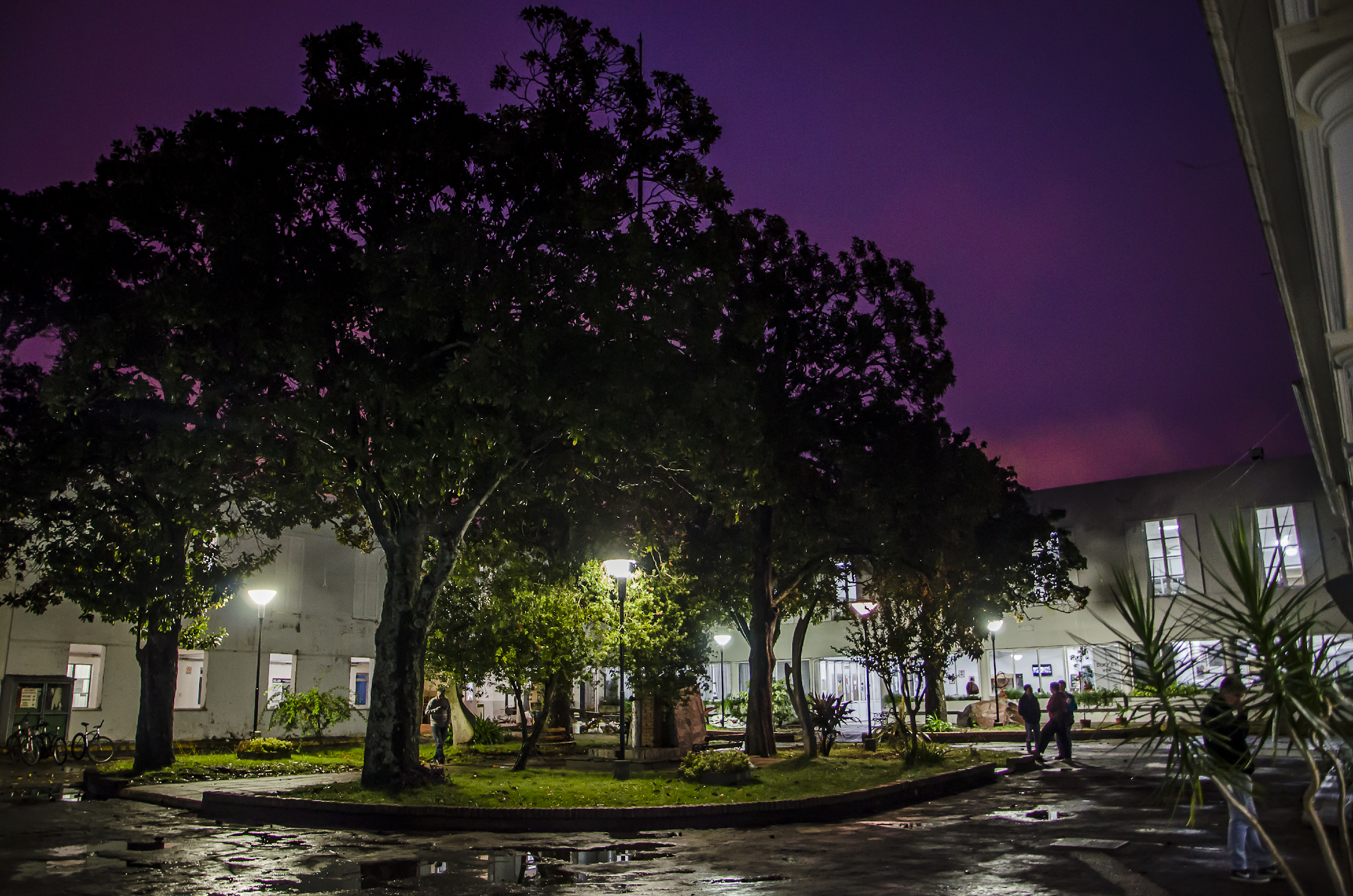 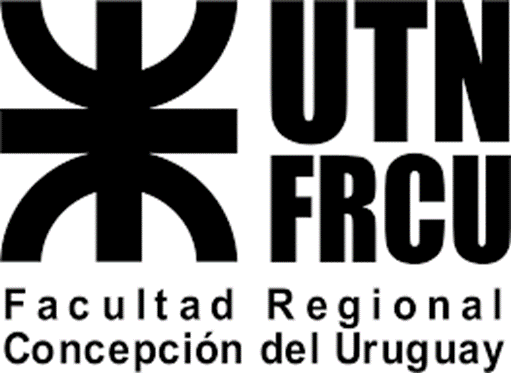 CONTACTOcaffaf@frcu.utn.edu.ar
gomez.belen@gmail.com